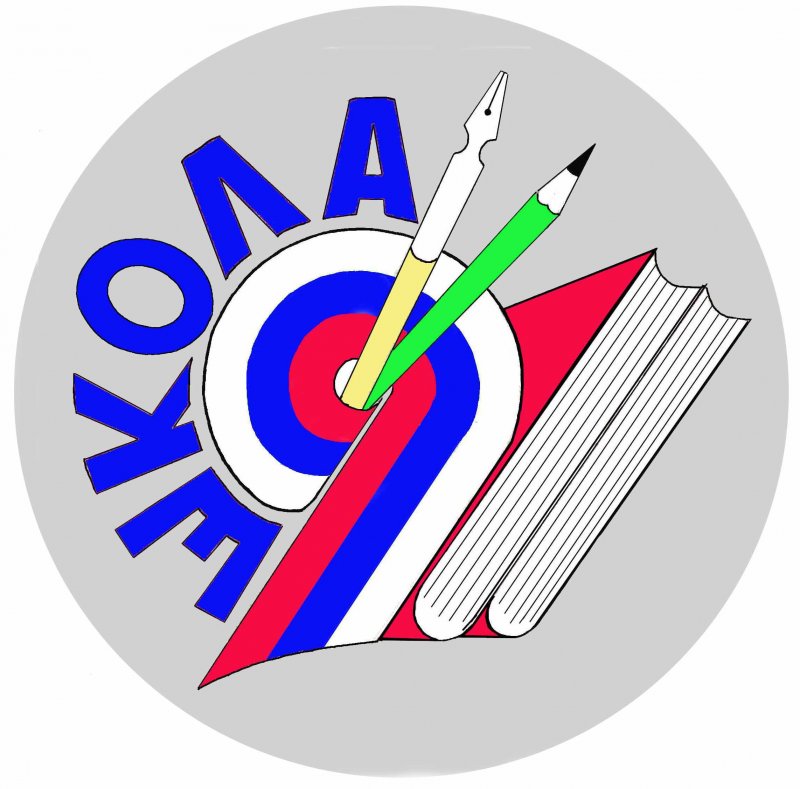 МБОУ «СОШ №9» г. Алексин Тульская область
Волонтерский отряд 
«Добрая девятка»
Шефский отряд «Забота»
НАПРАВЛЕНИЯ ДЕЯТЕЛЬНОСТИ
- Здравоохранение и ЗОЖ
- Ветераны и Историческая память
 Дети и молодежь
 Люди с ОВЗ
- Спорт и события
- Старшее поколение
- Экология
- Культура и искусство
НАША ЦЕЛЬ:
Воспитание у обучающихся высоких нравственных качеств путем пропаганды идей добровольчества на благо общества, привлечение обучающихся к решению социально значимых проблем через участие в социальных, экологических, гуманитарных, культурно-образовательных и других проектах и программах.
Ветераны и историческая память
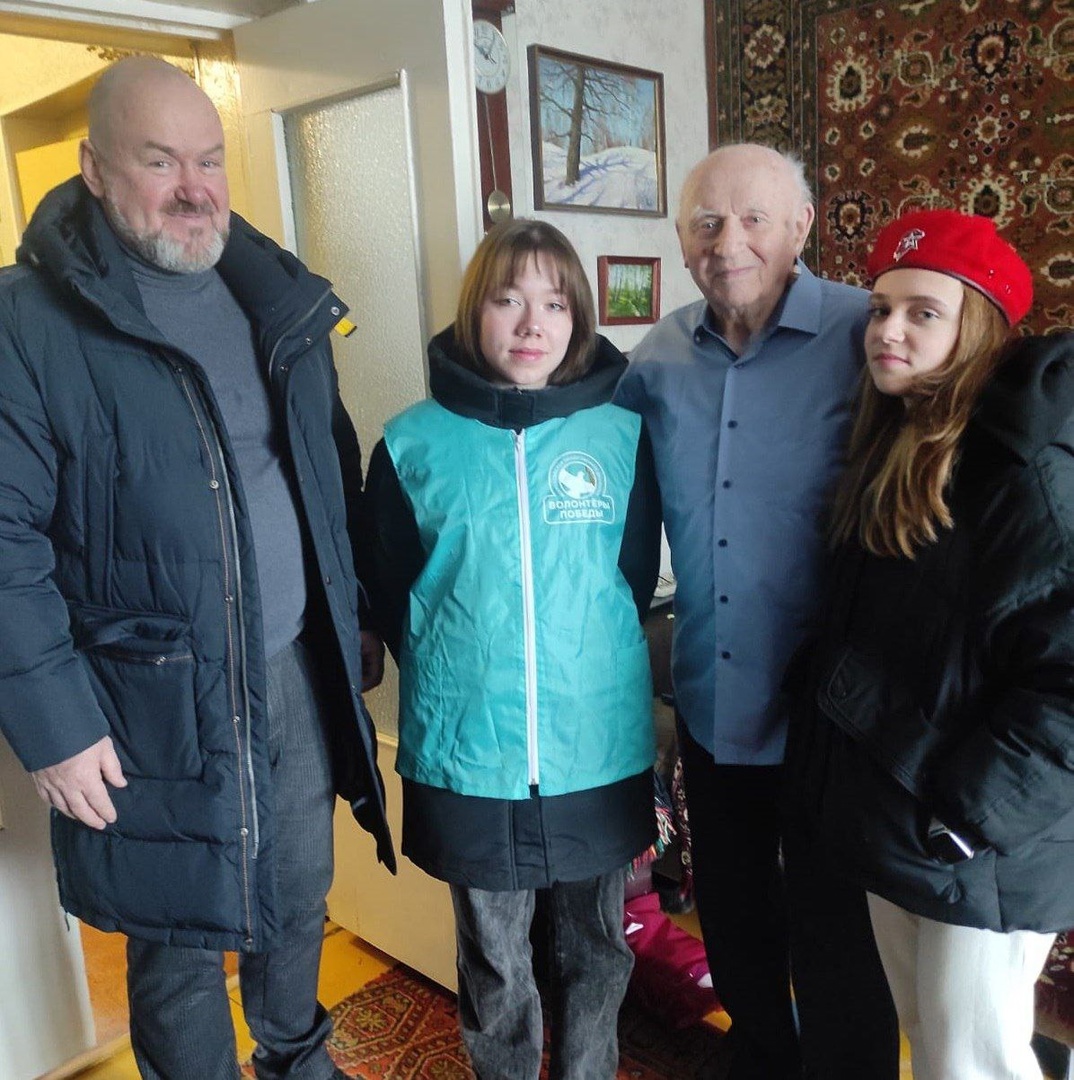 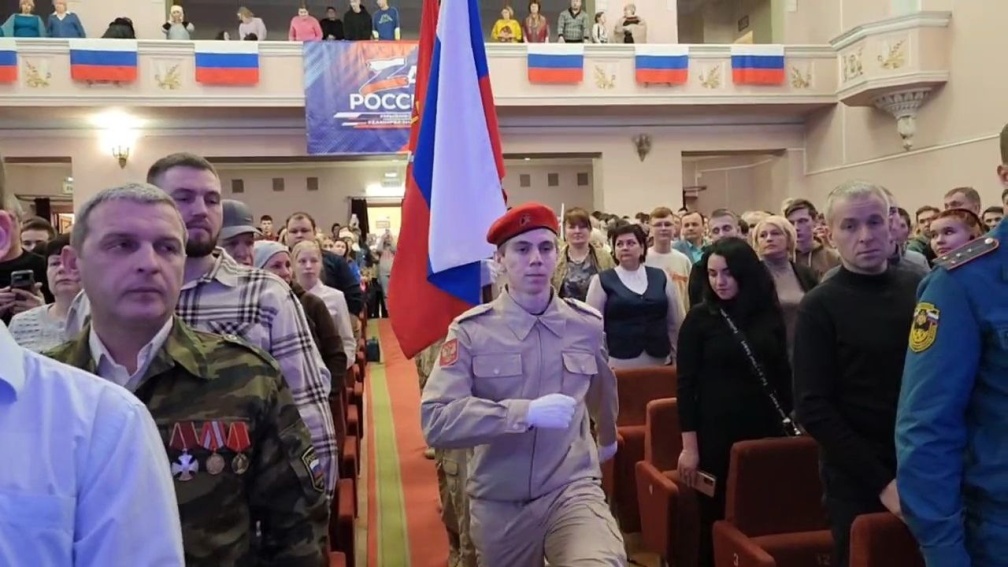 Поздравление ветеранов и тружеников тыла, участие в патриотических мероприятиях
Ветераны и историческая память
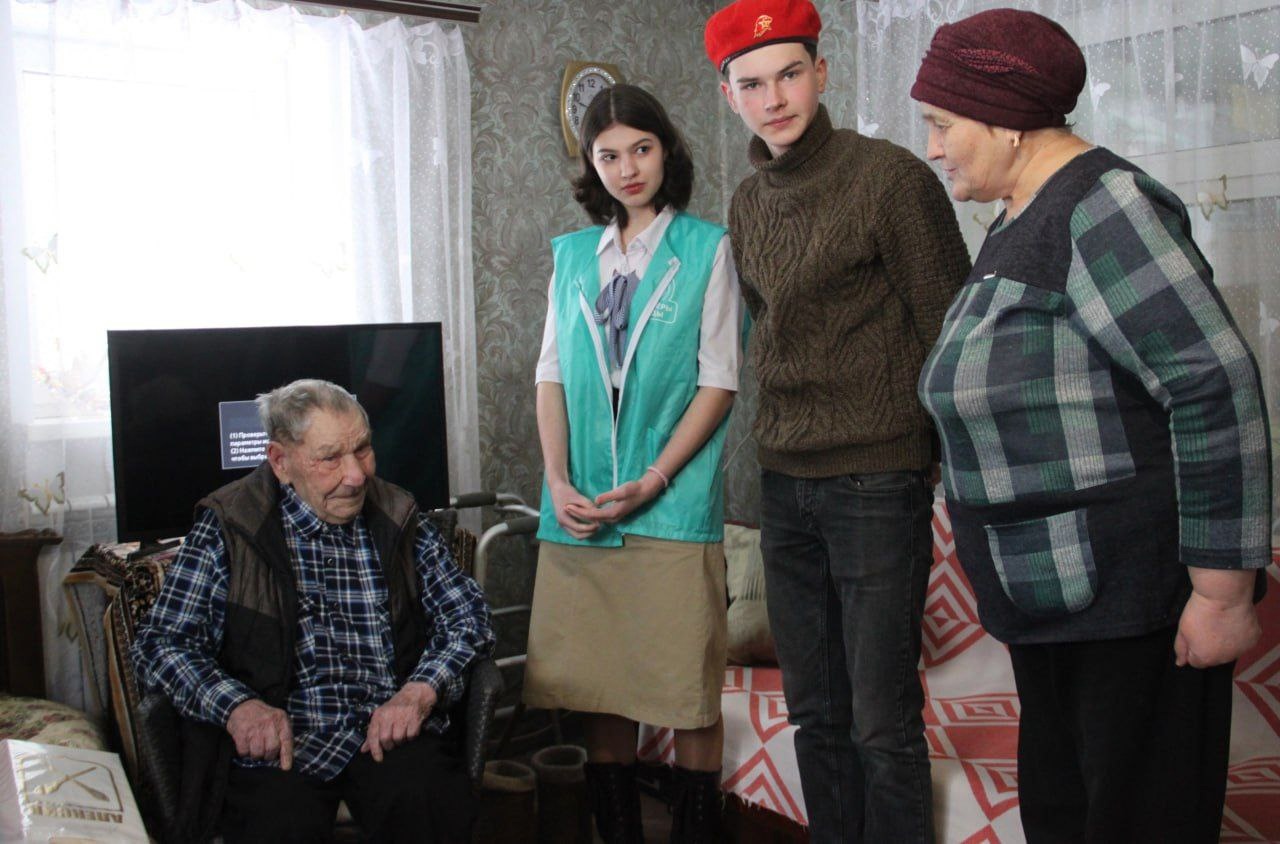 Поздравление ветеранов и тружеников тыла, участие в патриотических мероприятиях
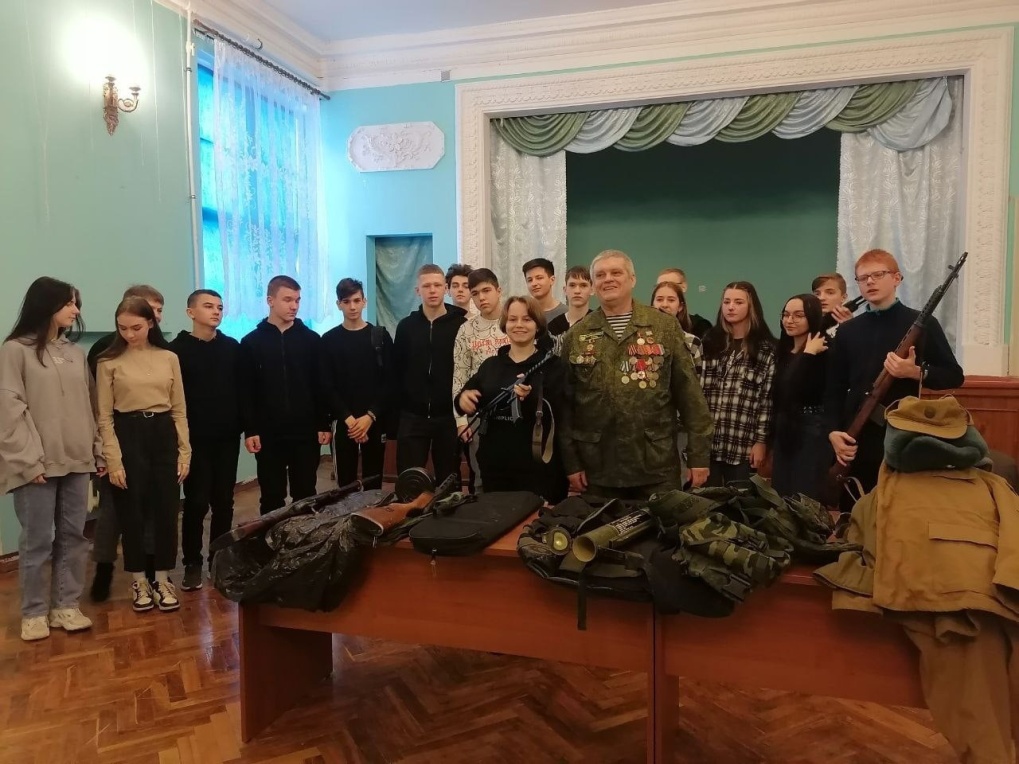 Ветераны и историческая память
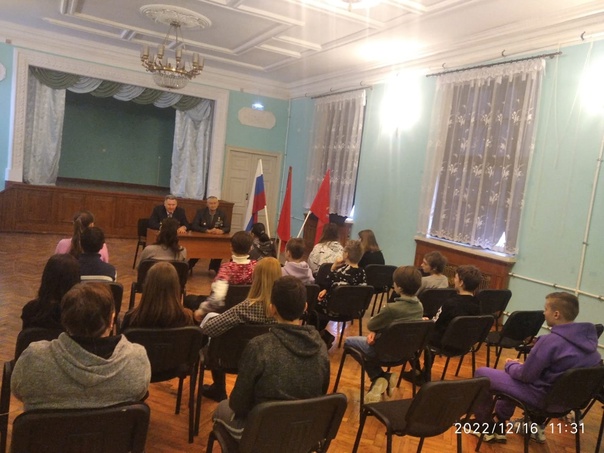 Поздравление ветеранов и тружеников тыла, участие в патриотических мероприятиях
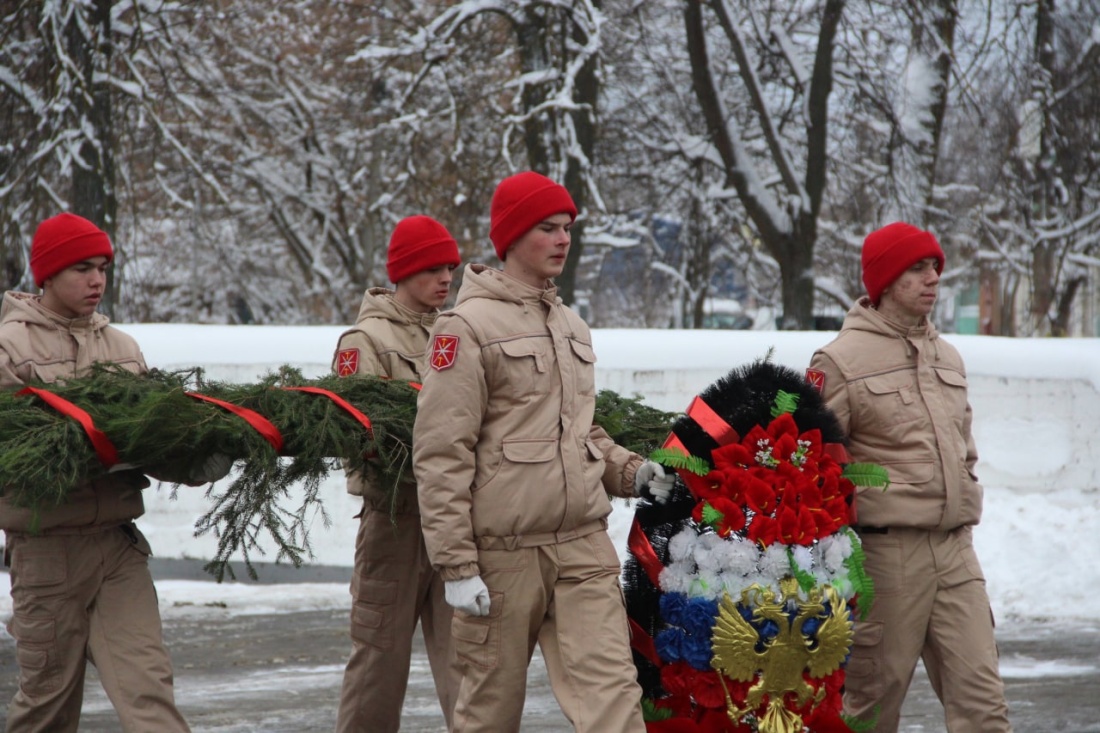 Ветераны и историческая память
Поздравление ветеранов и тружеников тыла, участие в патриотических мероприятиях
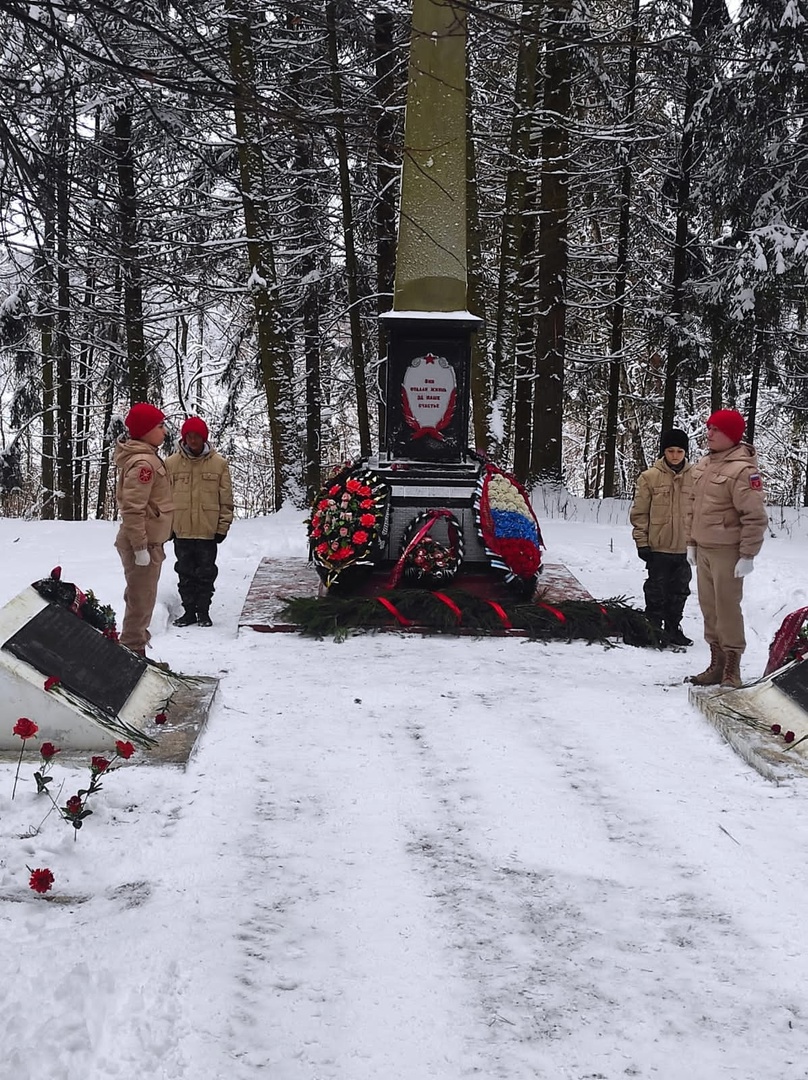 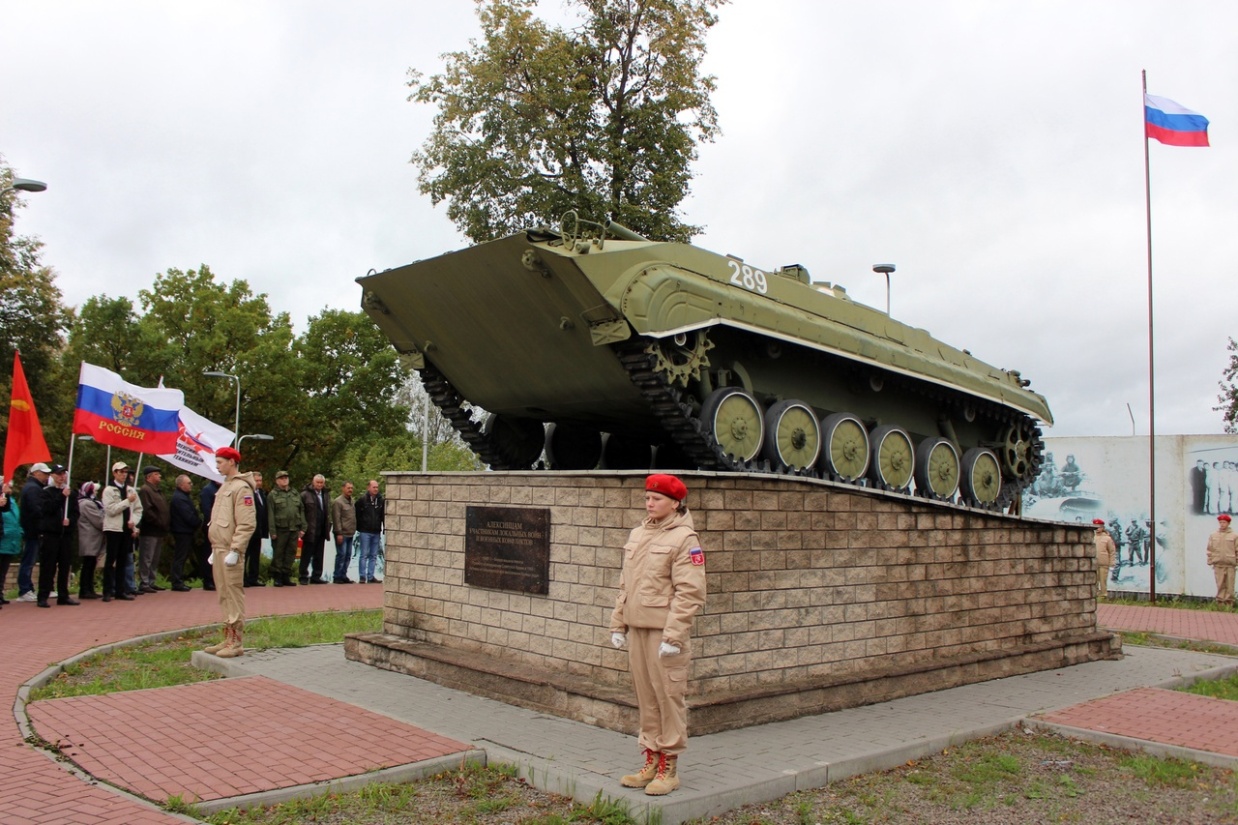 Ветераны и историческая память
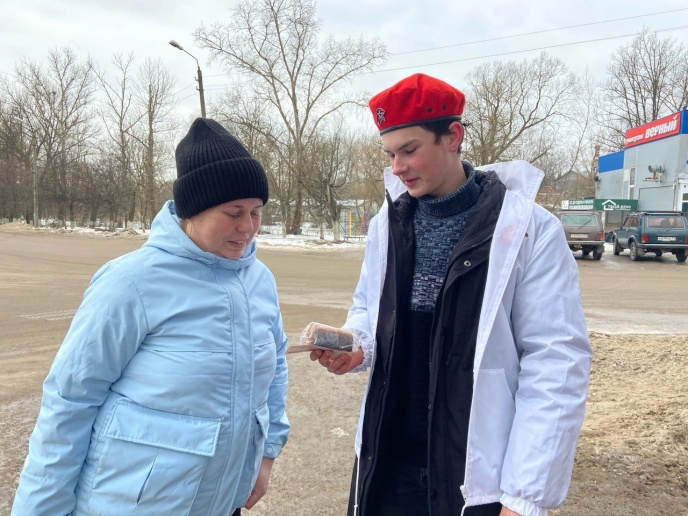 Поздравление ветеранов и тружеников тыла, участие в патриотических мероприятиях
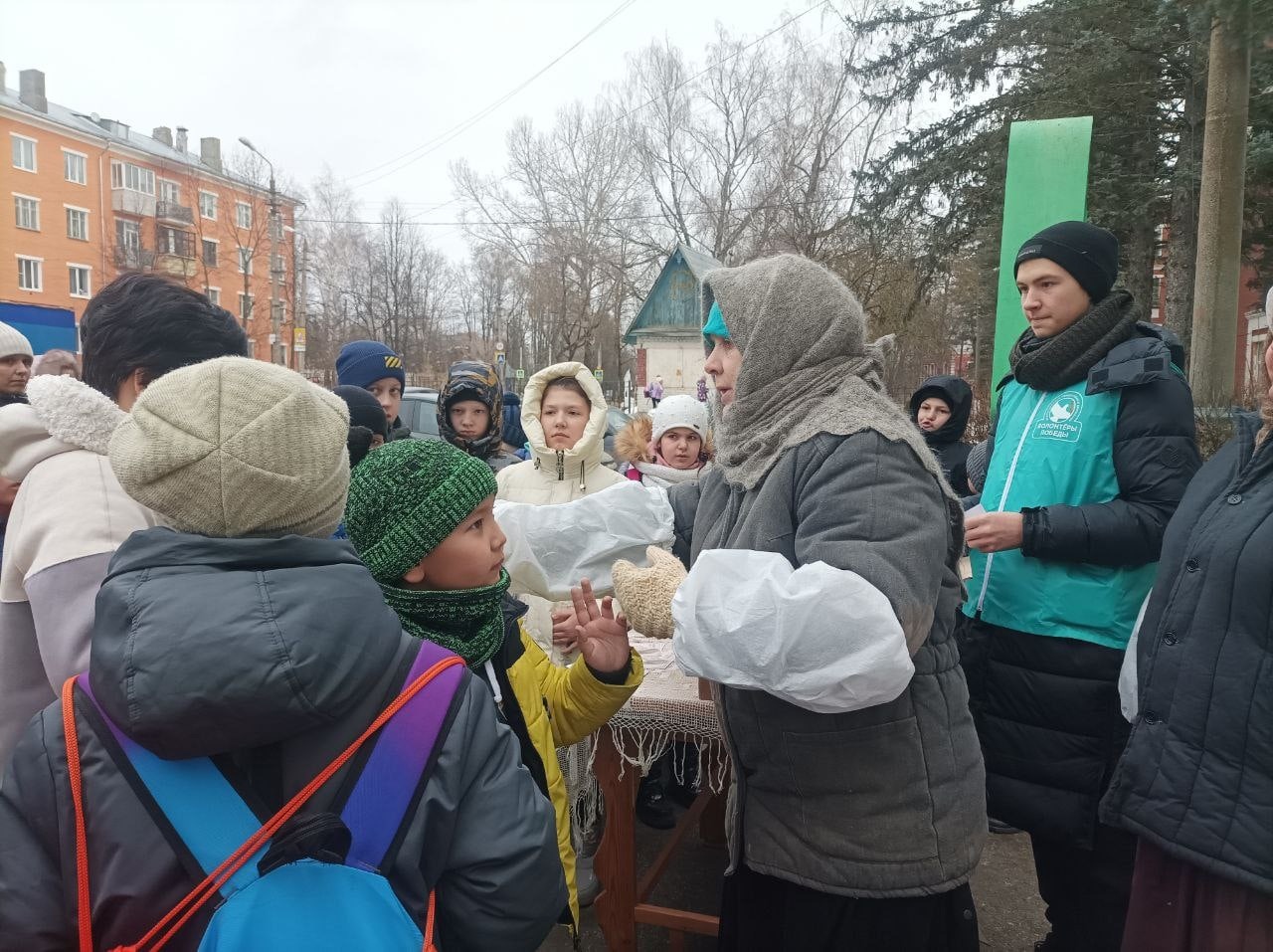 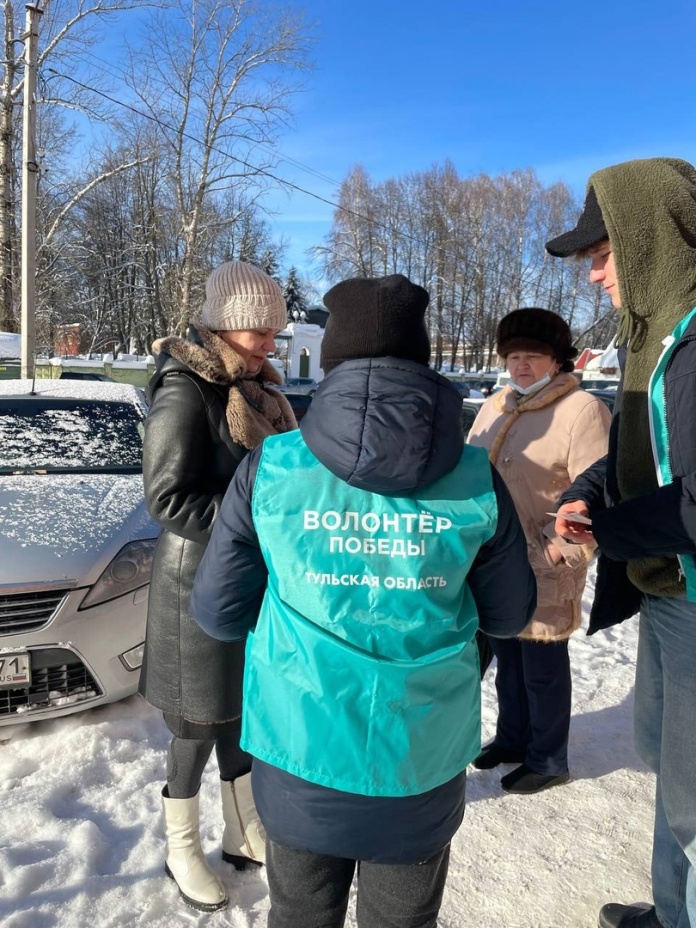 Ветераны и историческая память
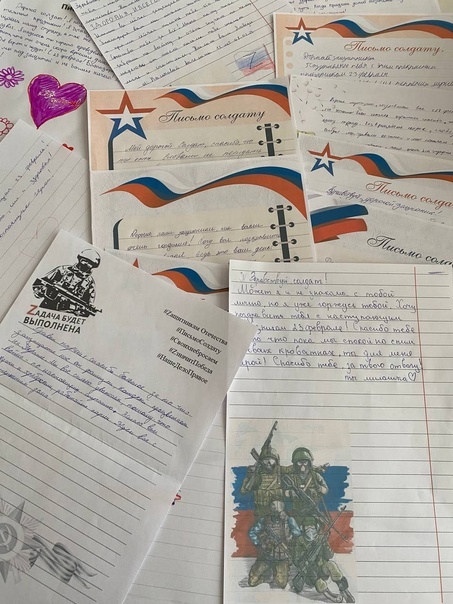 Поздравление ветеранов и тружеников тыла, участие в патриотических мероприятиях
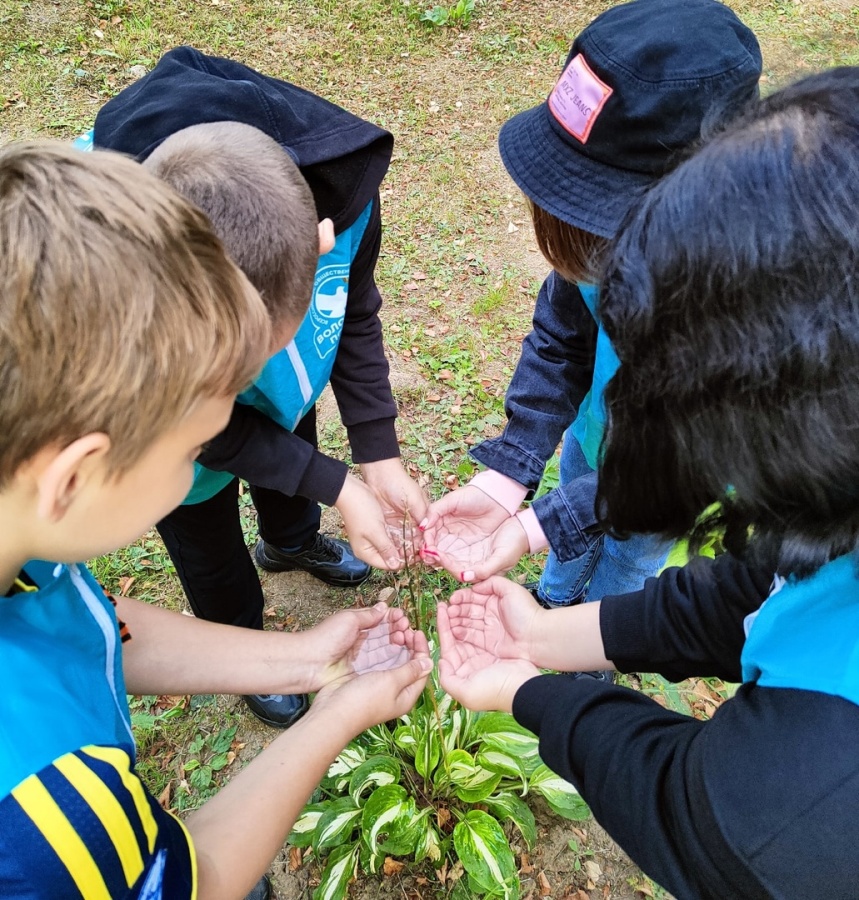 Сбор гуманитарной помощи 
участникам СВО
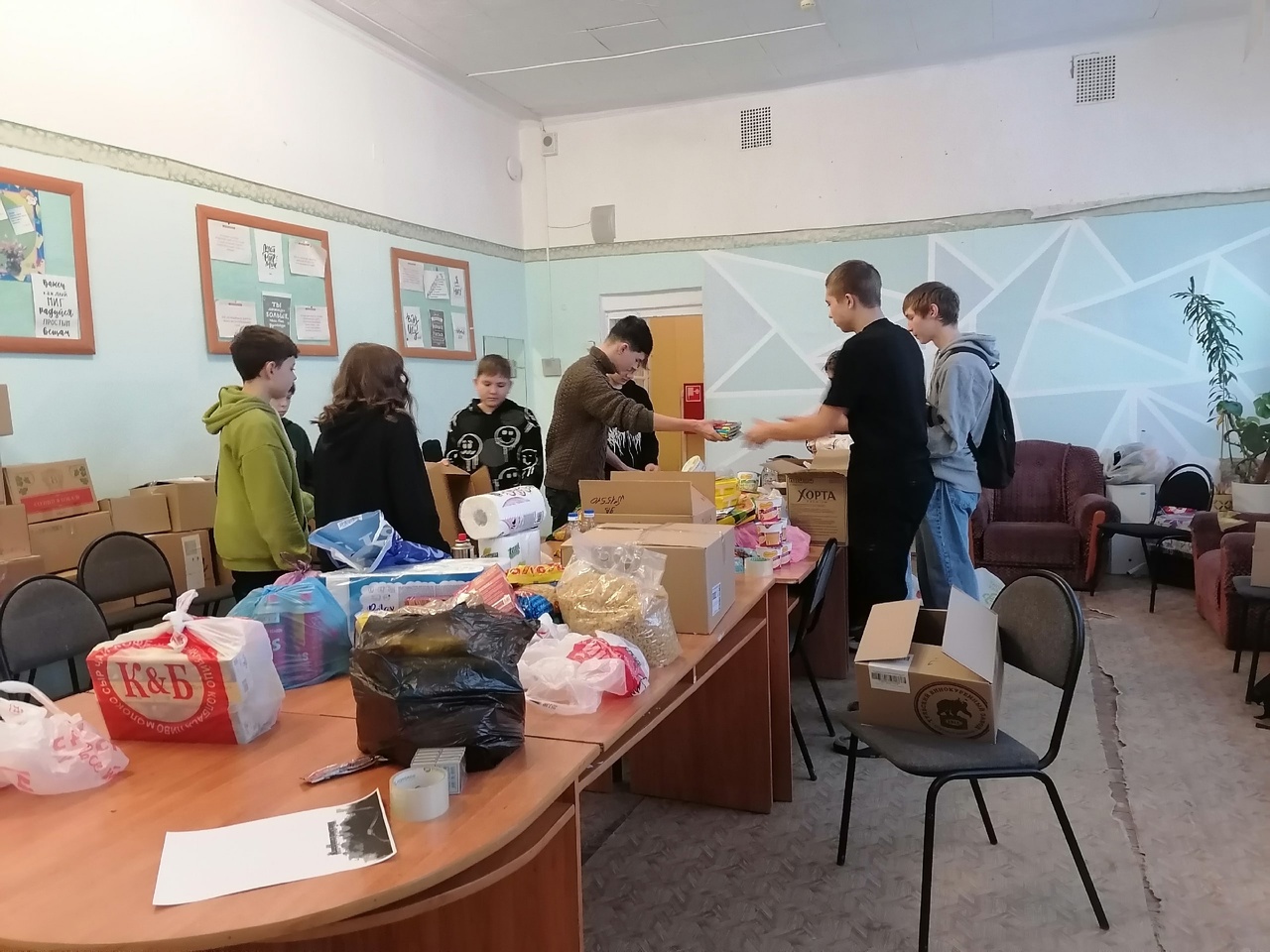 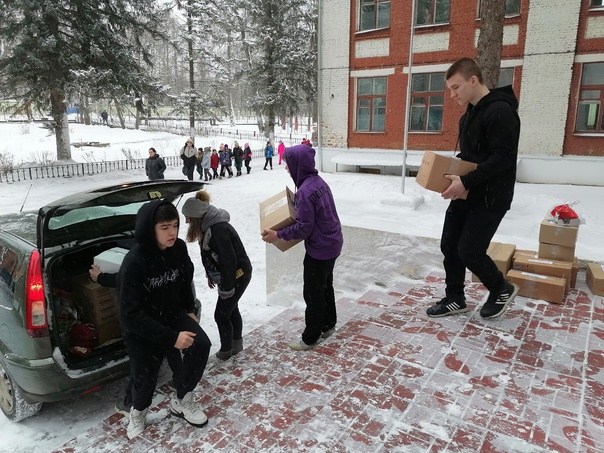 Здравоохранение и ЗОЖ. Спорт и события
Помощь в организации спортивных мероприятий, проведение профилактических бесед
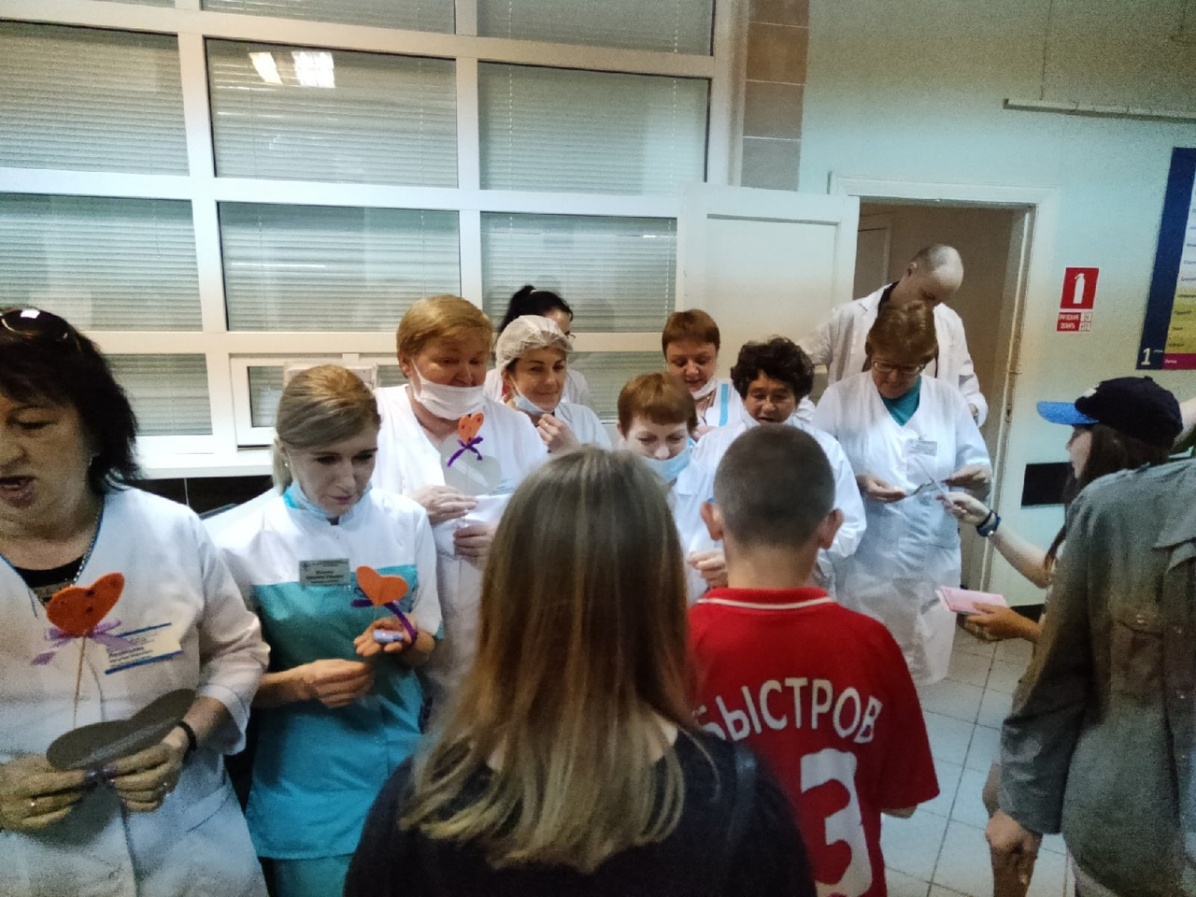 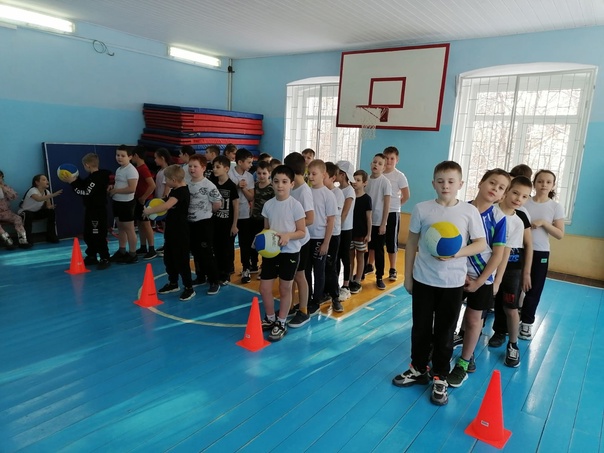 Здравоохранение и ЗОЖ. Спорт и события
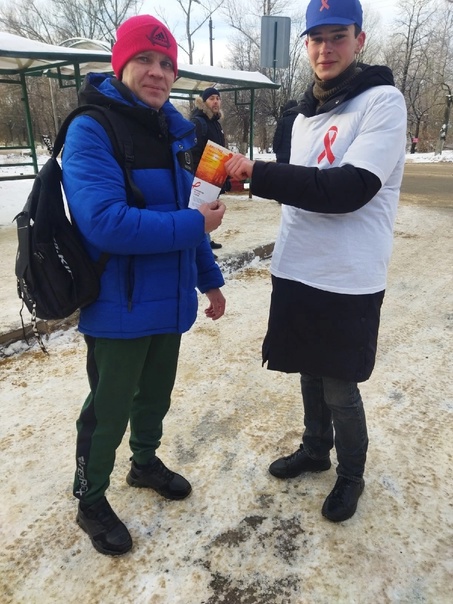 Помощь в организации спортивных мероприятий, проведение профилактических бесед
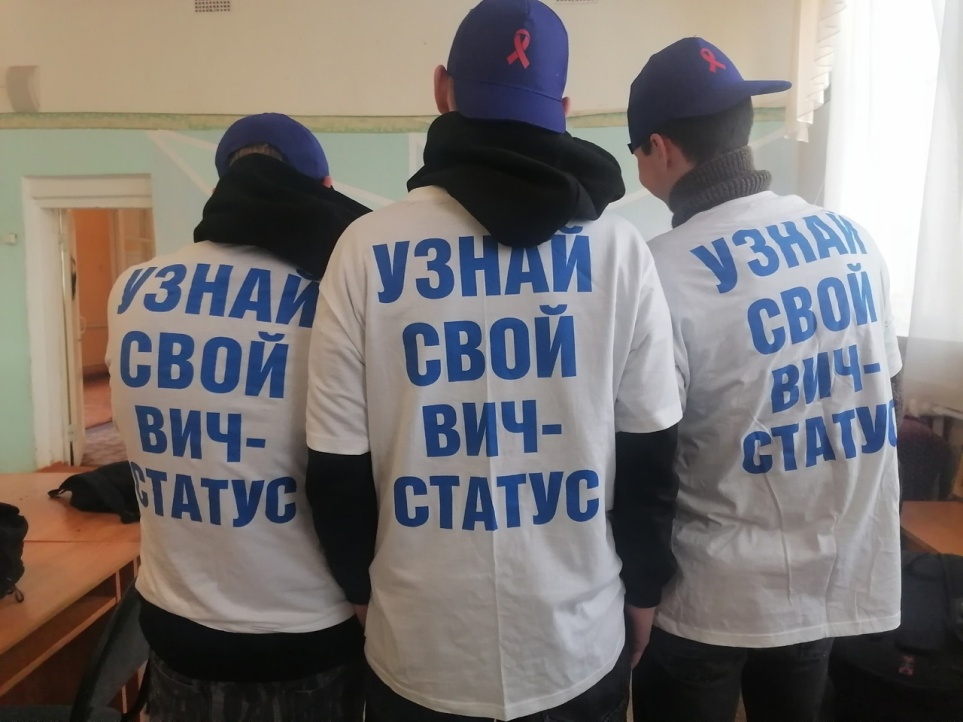 Здравоохранение и ЗОЖ. Спорт и события
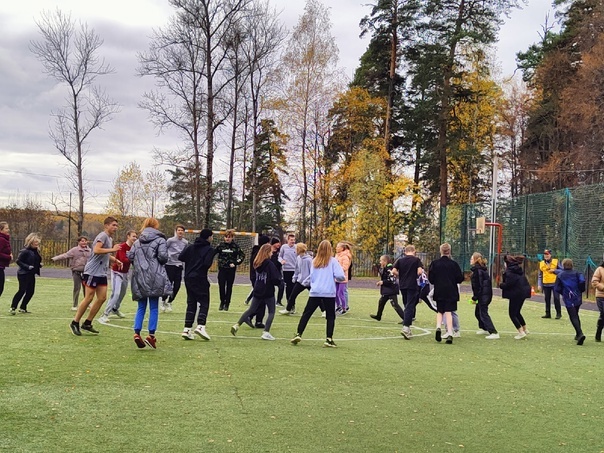 Помощь в организации спортивных мероприятий, проведение профилактических бесед
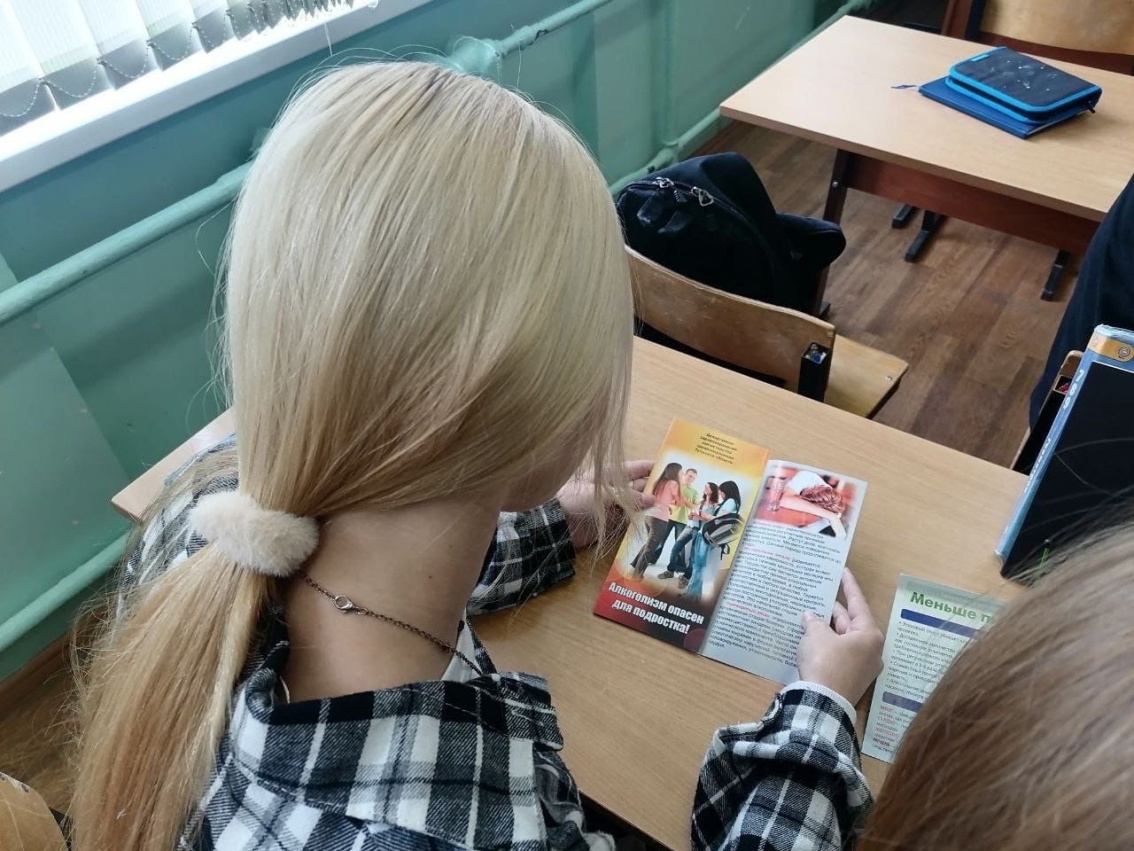 Организация мероприятий различной направленности для детей и молодежи
Дети и молодежь
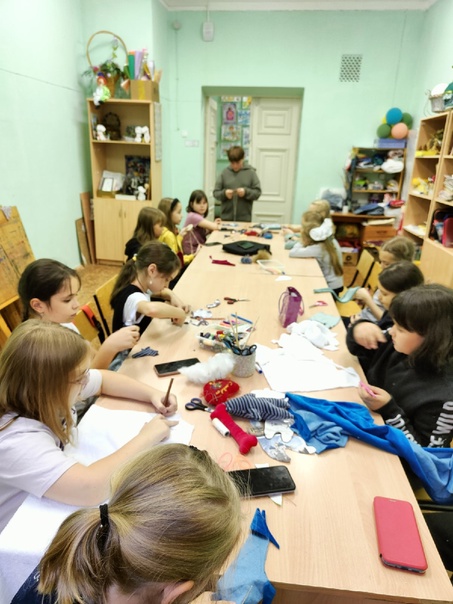 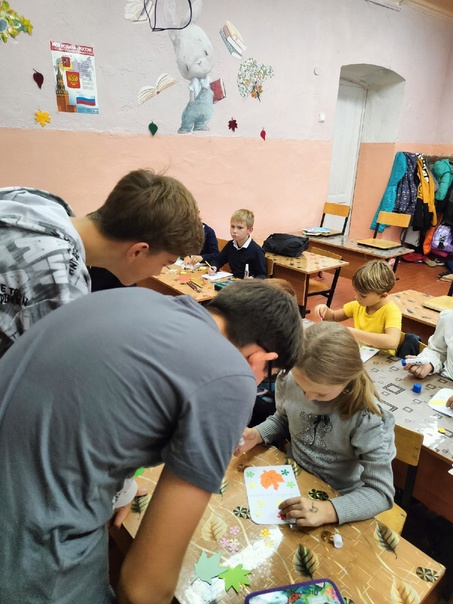 Организация мероприятий различной направленности для детей и молодежи
Дети и молодежь
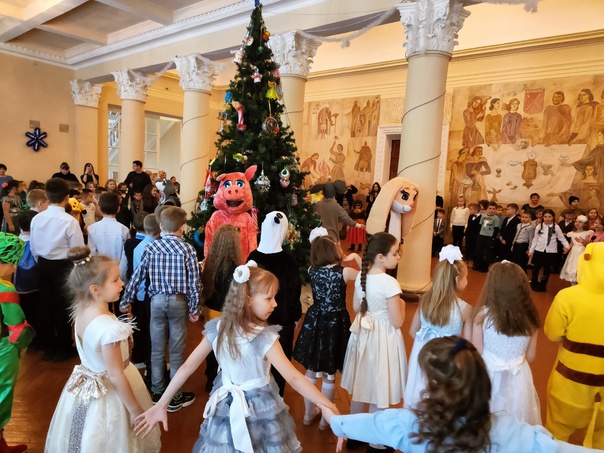 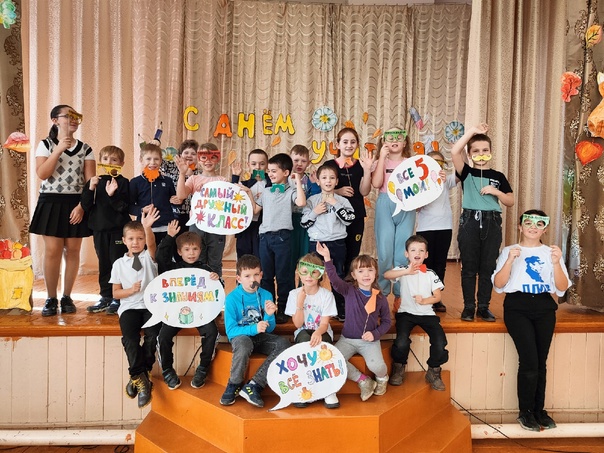 Дети и молодежь
Организация мероприятий различной направленности для детей и молодежи
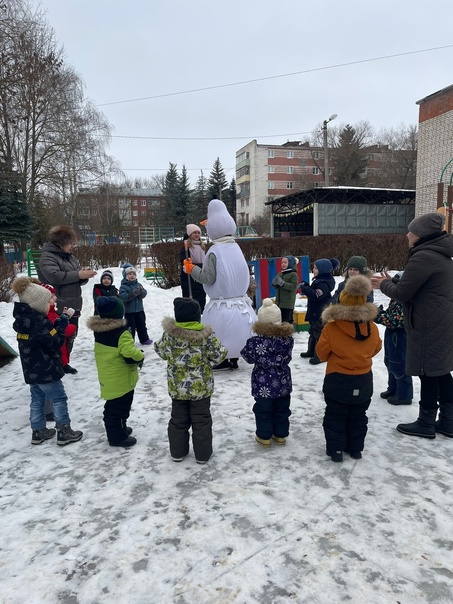 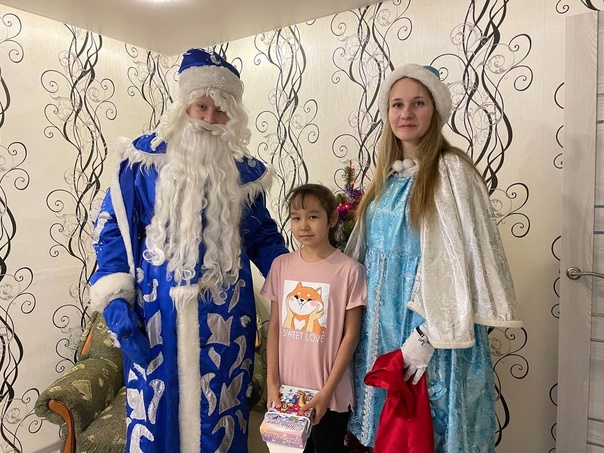 Дети и молодежь
Организация мероприятий для детей, находящихся в пунктах временного пребывания
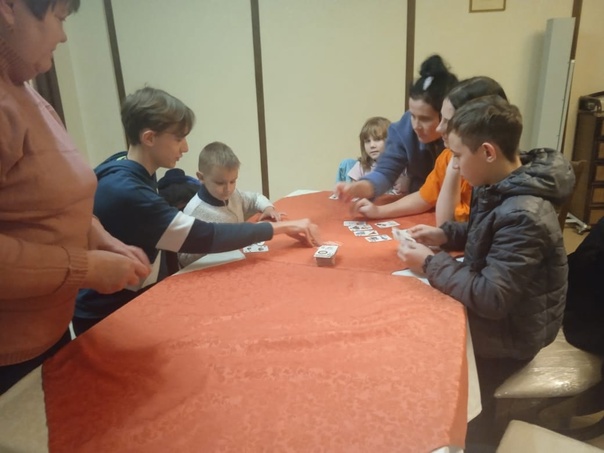 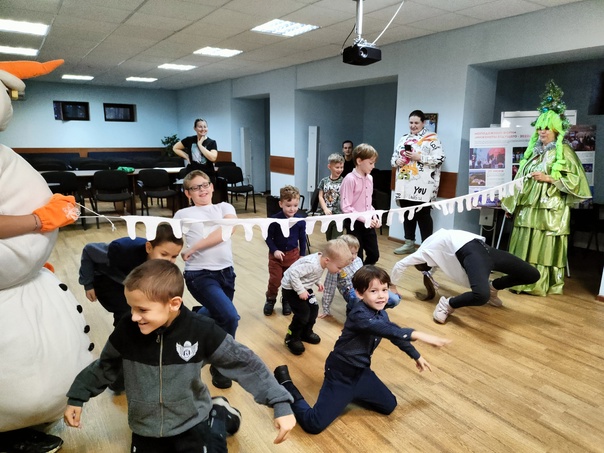 Люди с ОВЗ
Помощь в проведении мероприятий для людей с ОВЗ
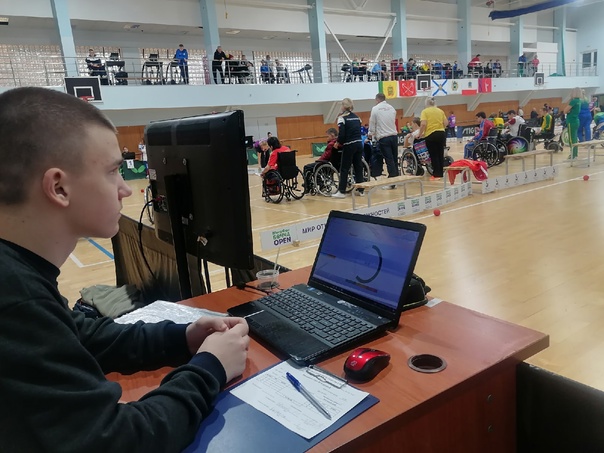 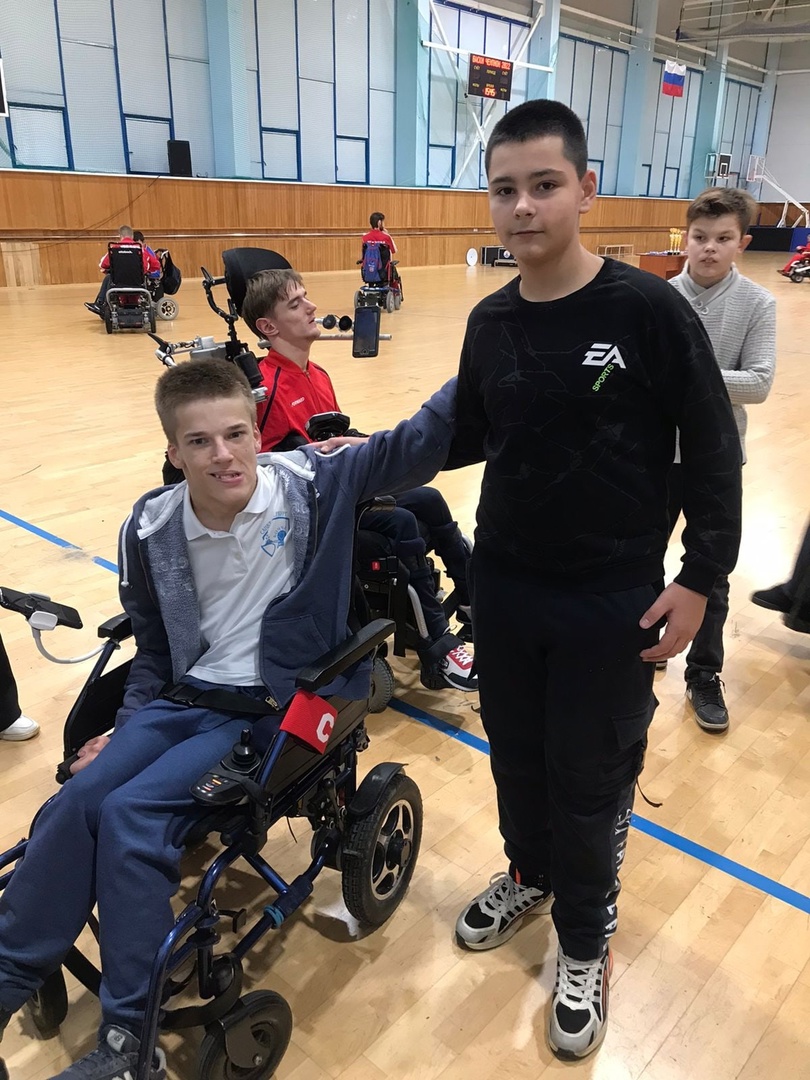 Люди с ОВЗ
Помощь в проведении мероприятий для людей с ОВЗ
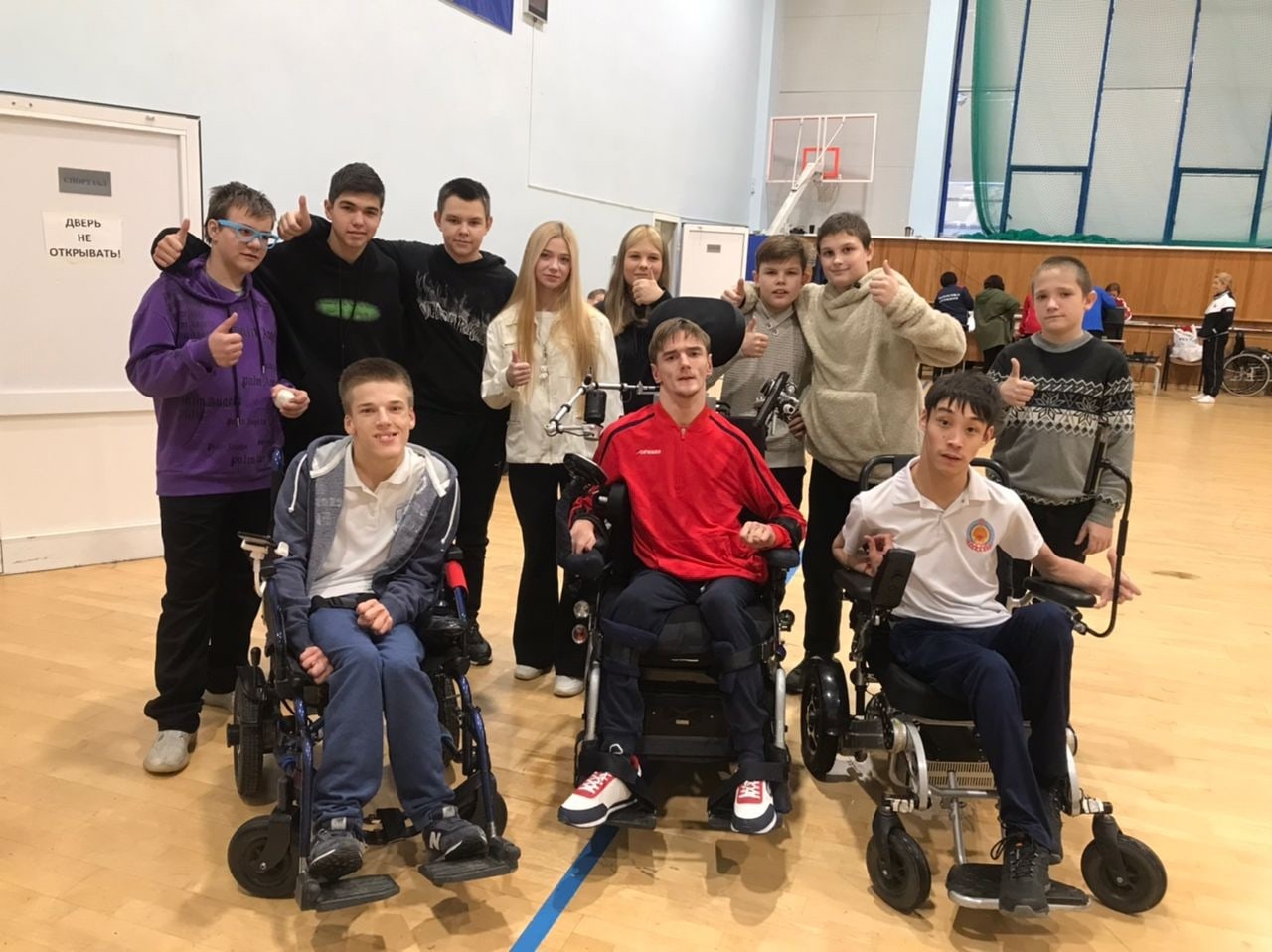 Люди с ОВЗ
Помощь в проведении мероприятий для людей с ОВЗ
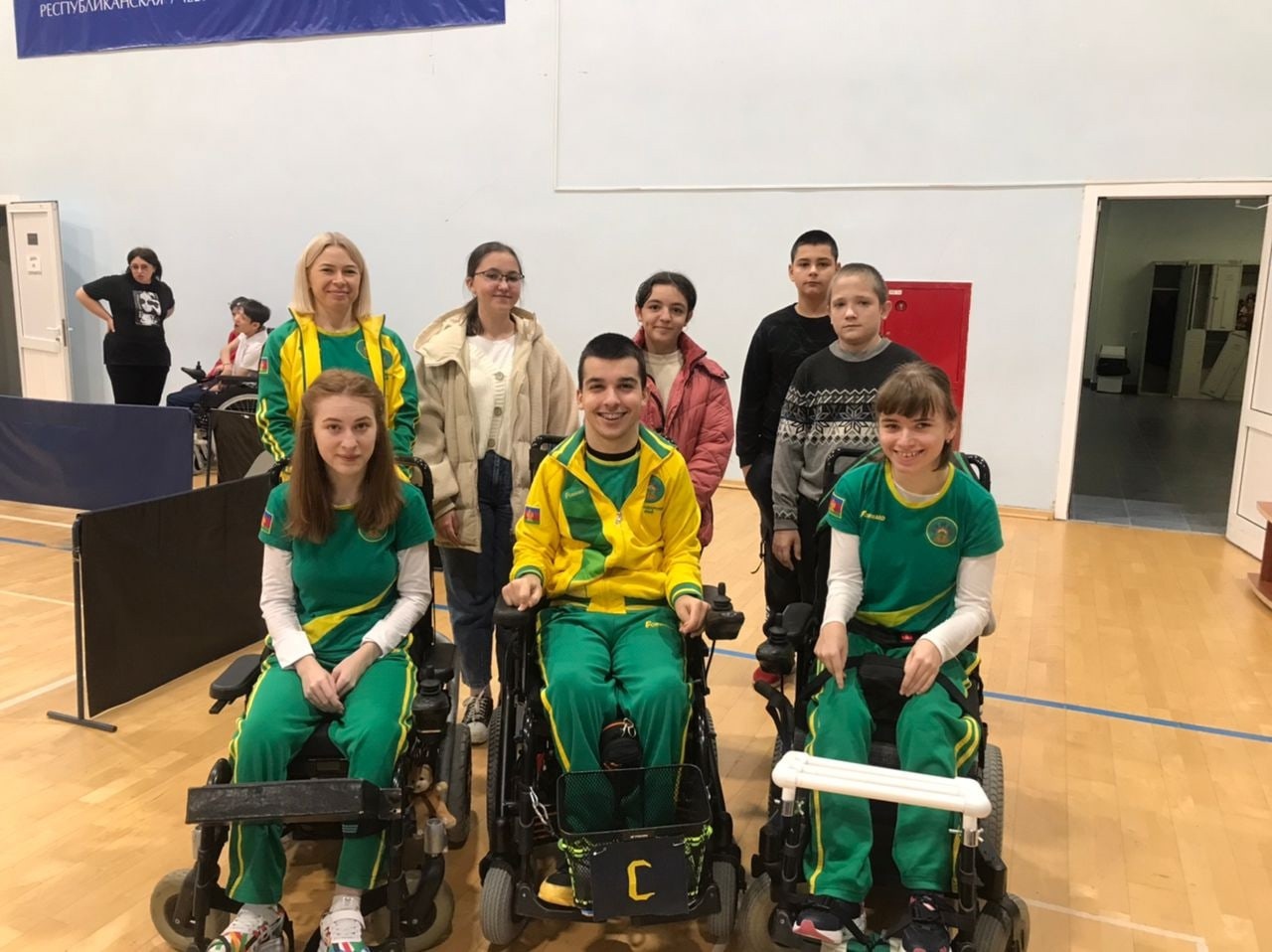 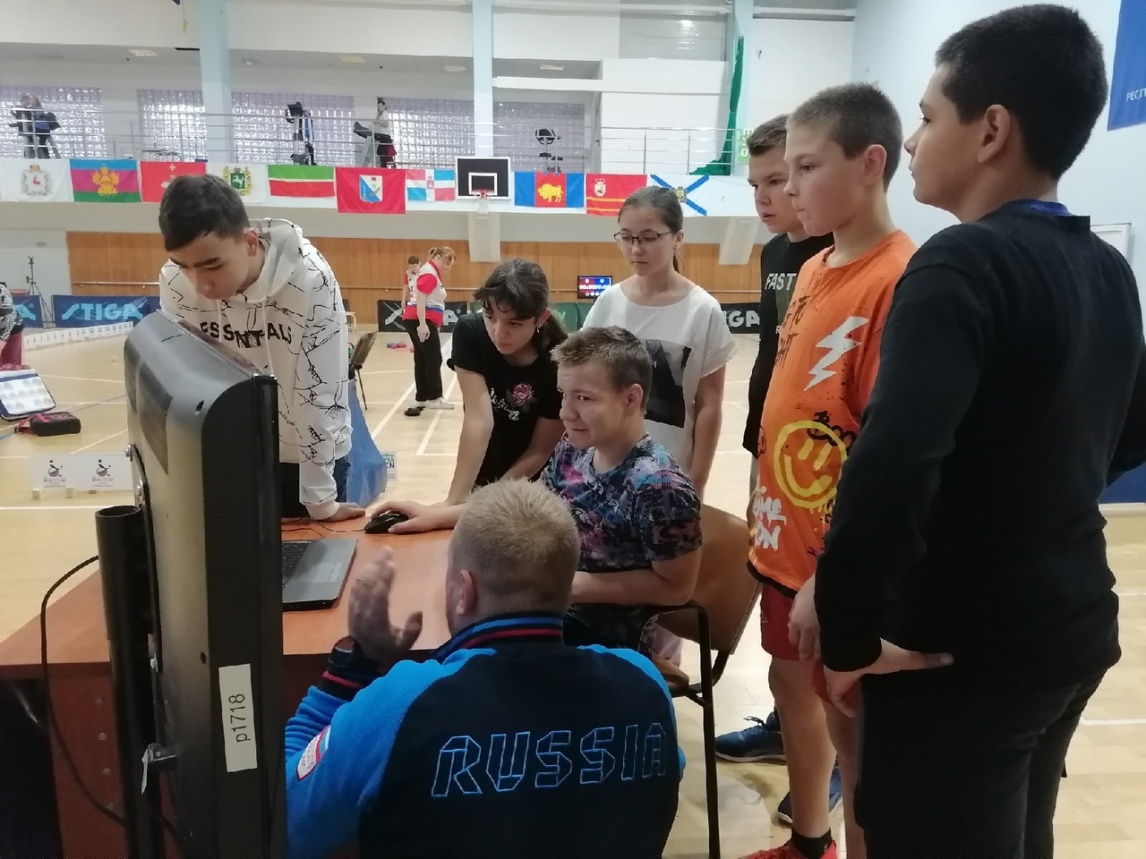 Старшее поколение
Помощь в проведении мероприятий для пожилых людей
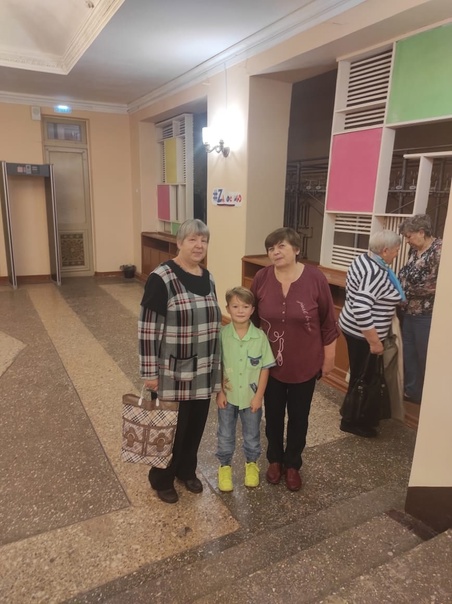 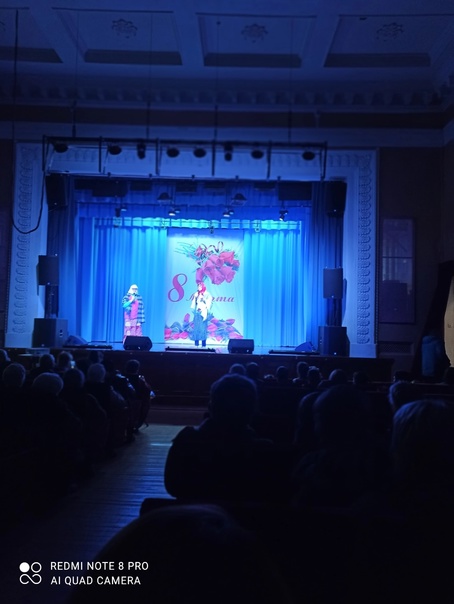 Старшее поколение
Помощь в проведении мероприятий для пожилых людей
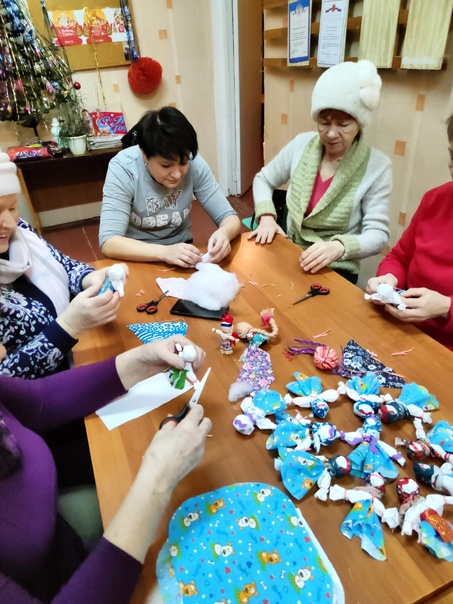 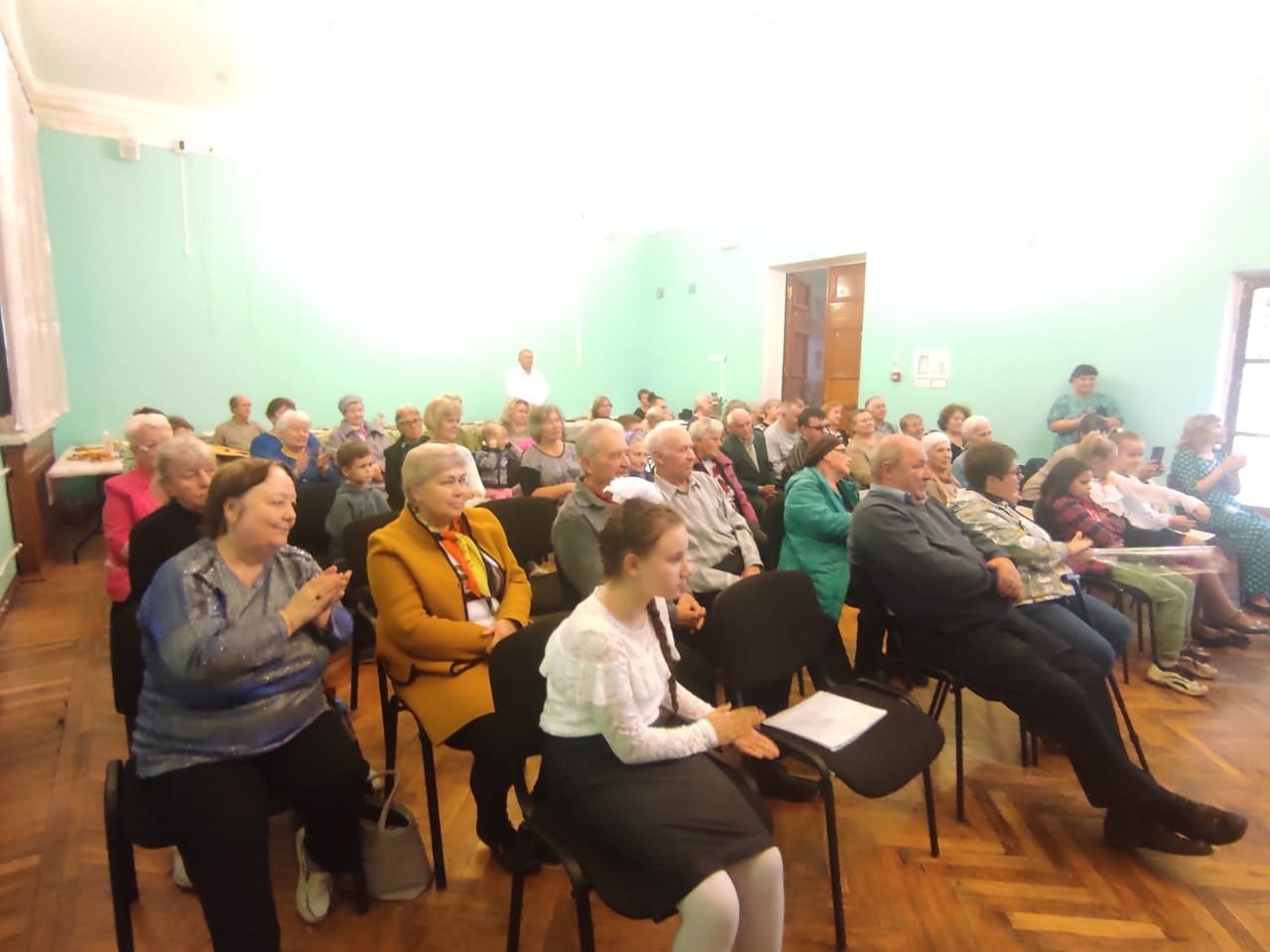 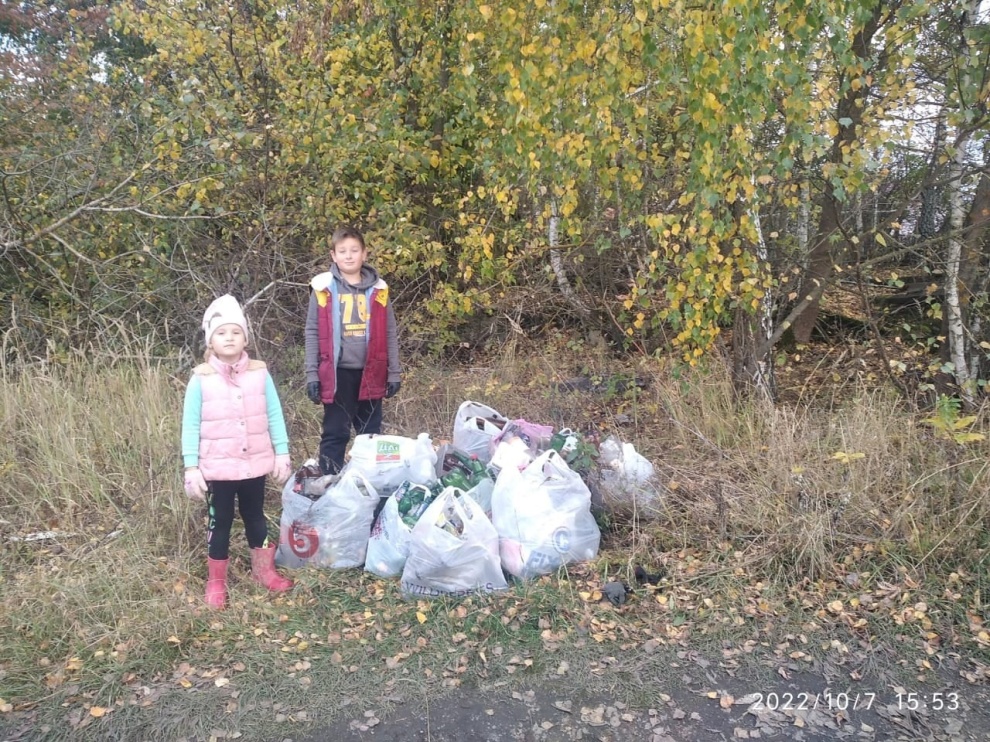 Экология
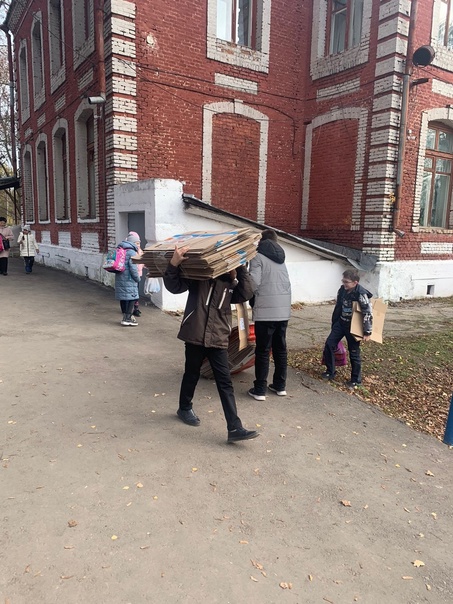 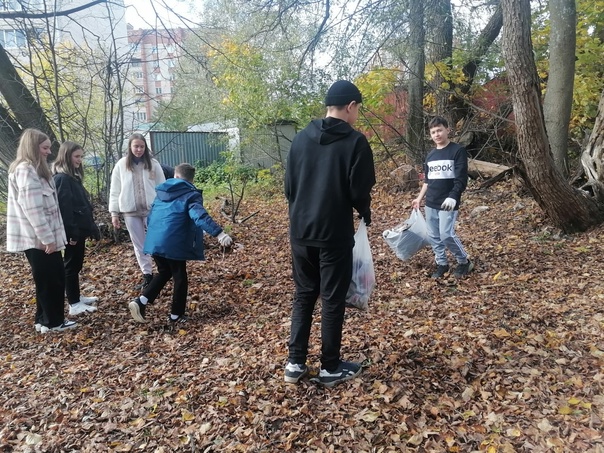 Субботники и различные экологические мероприятия
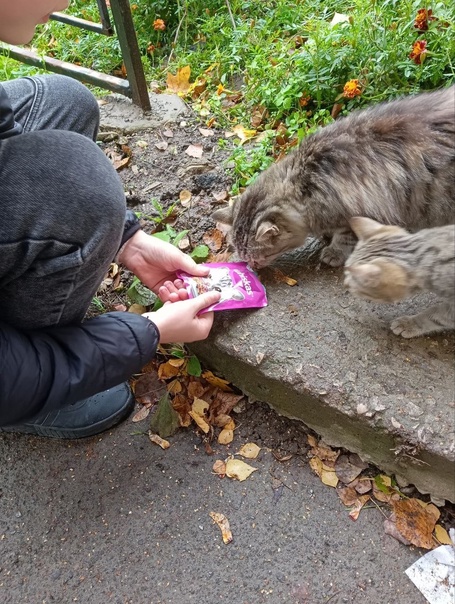 Экология
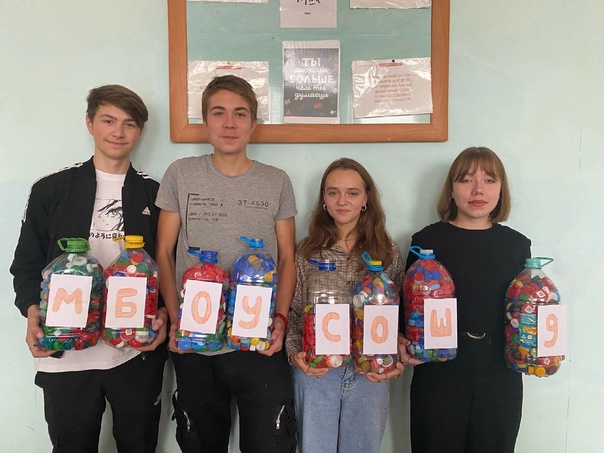 Субботники и различные экологические мероприятия
Экология
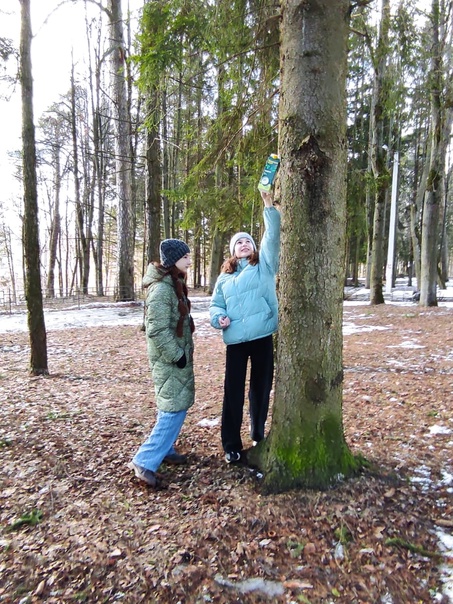 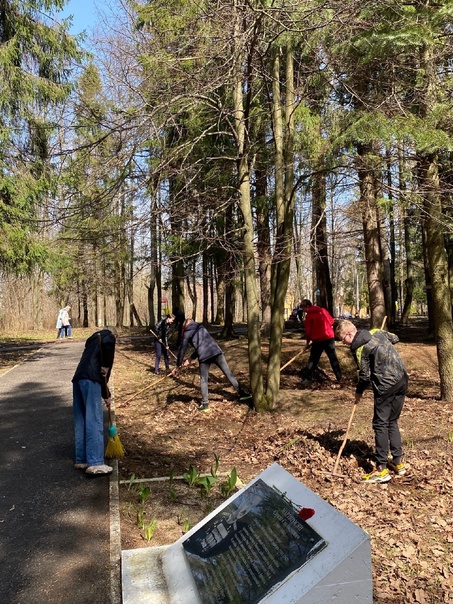 Субботники и различные экологические мероприятия
Культура и искусство
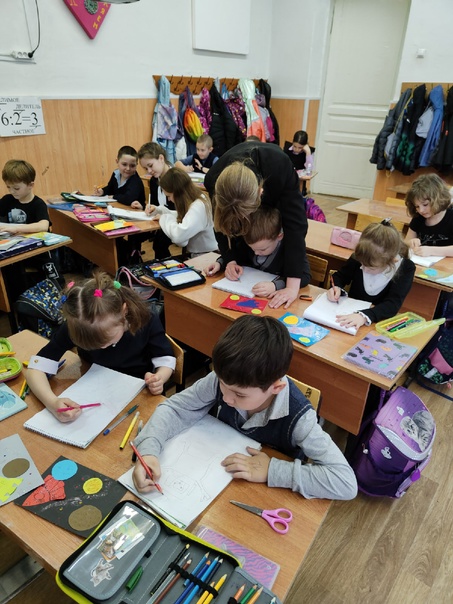 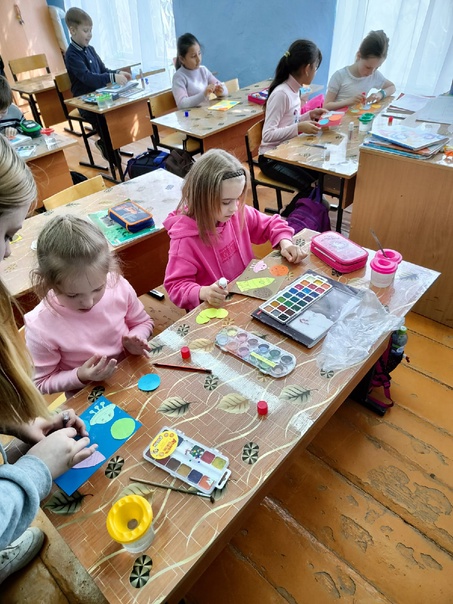 Проведение творческих мастер-классов, помощь школьному музею
Культура и искусство
Проведение творческих мастер-классов, помощь школьному музею
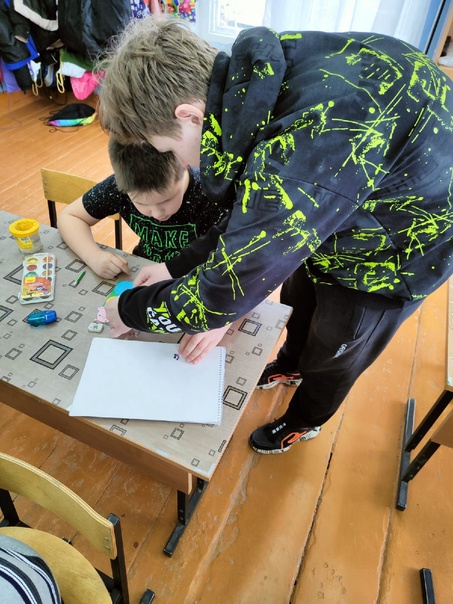 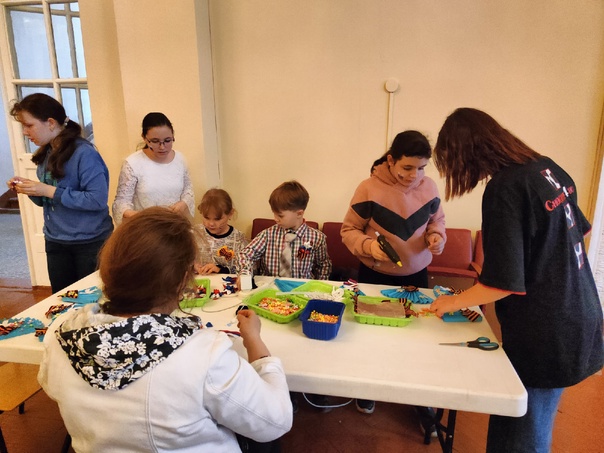 Культура и искусство
Проведение творческих мастер-классов, помощь школьному музею
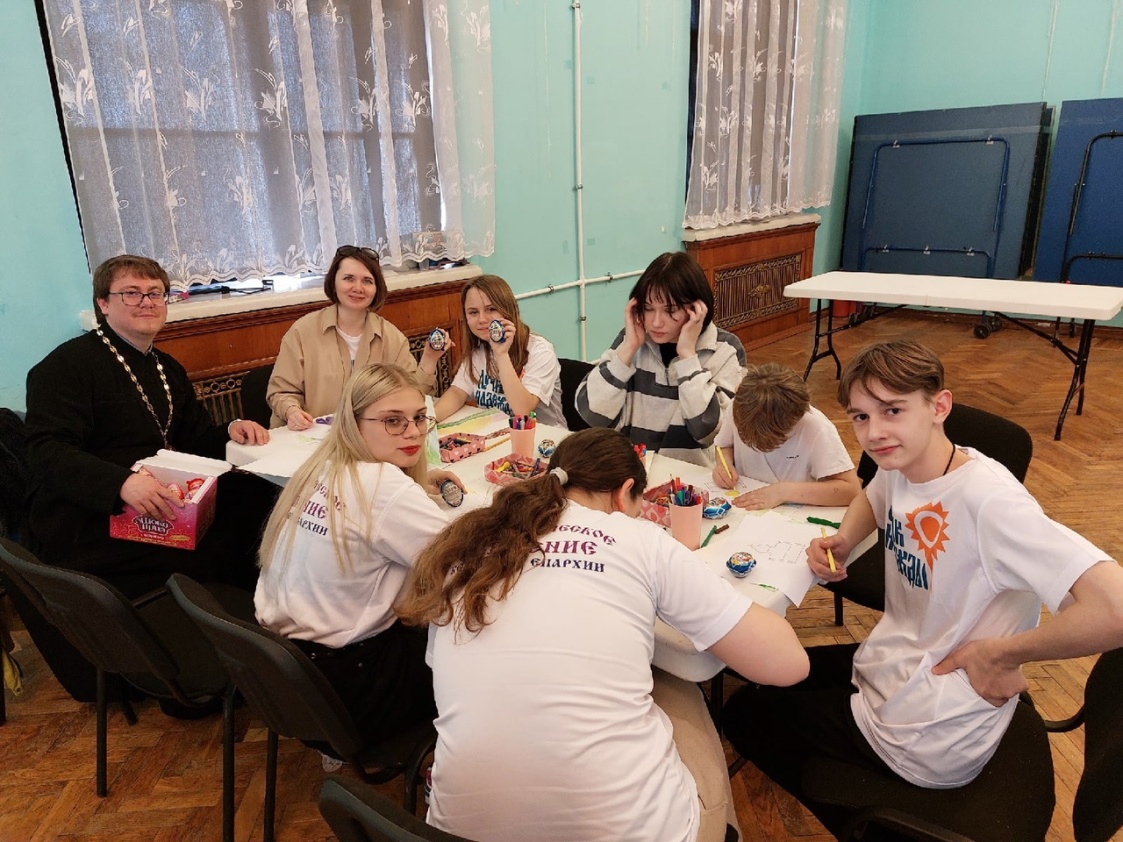 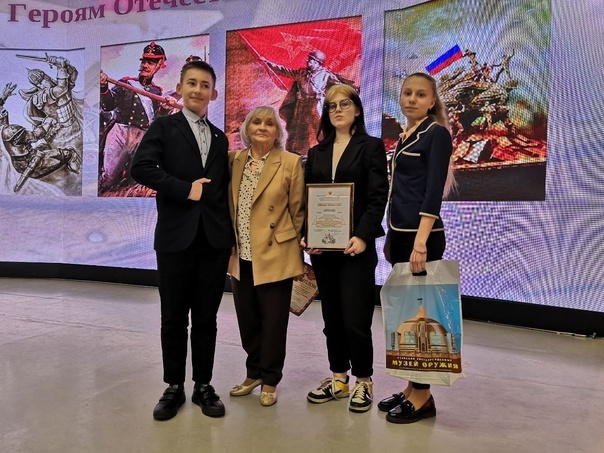 Культура и искусство
Проведение творческих мастер-классов, помощь школьному музею
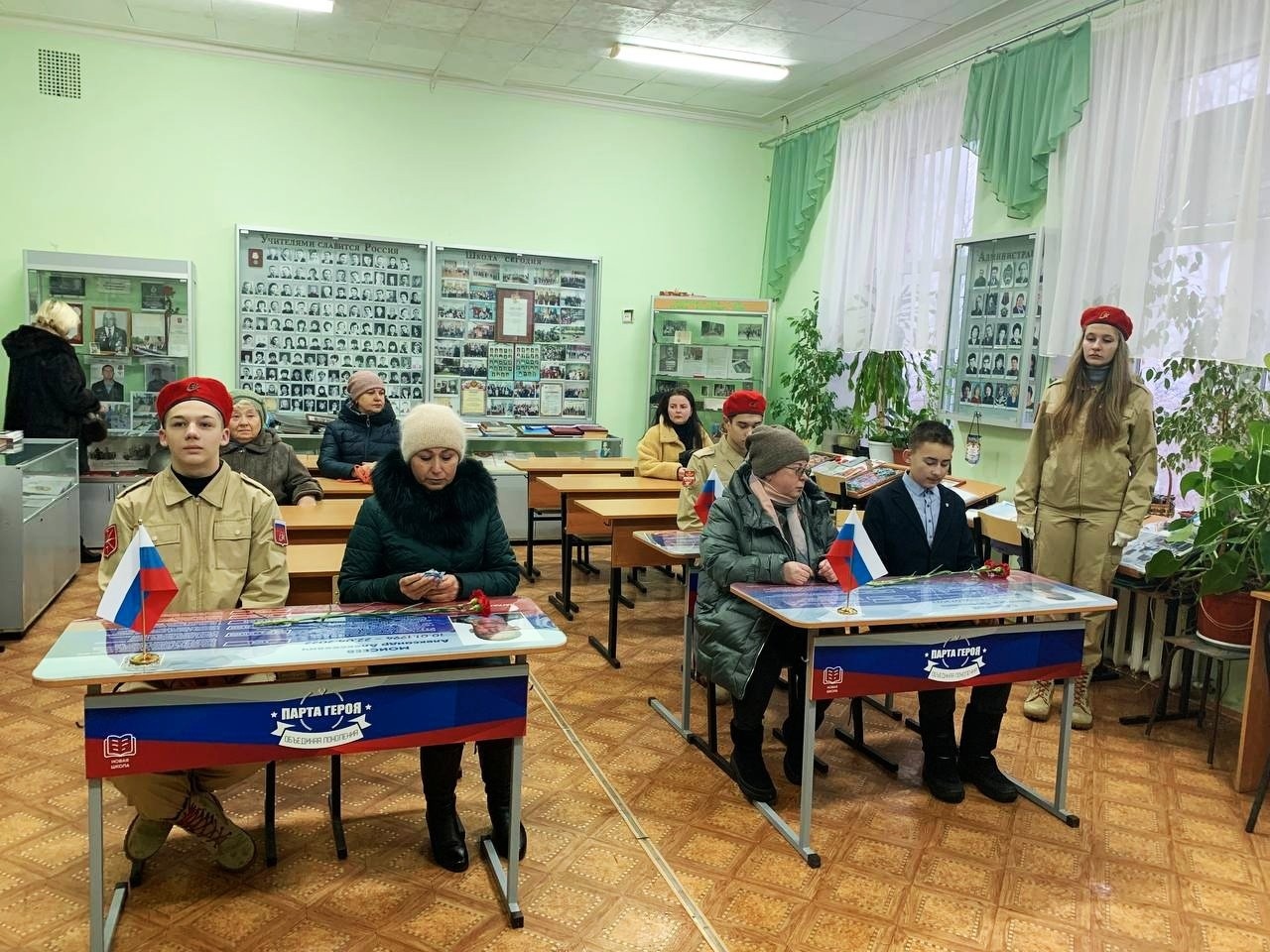 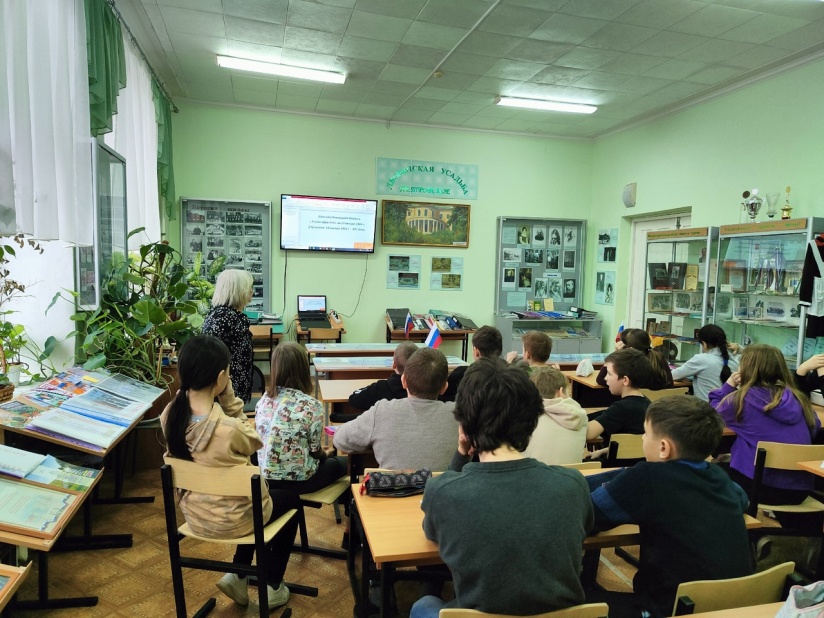 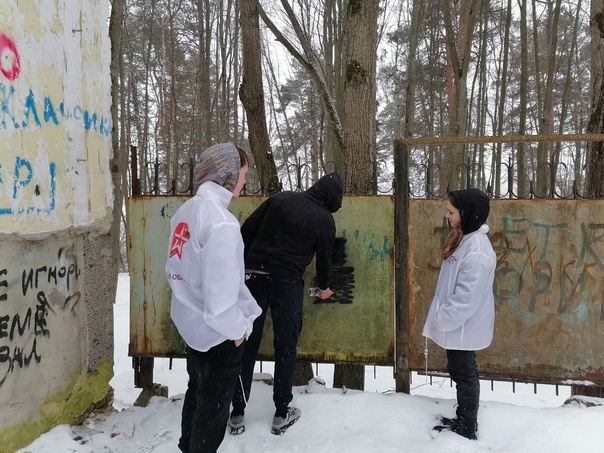 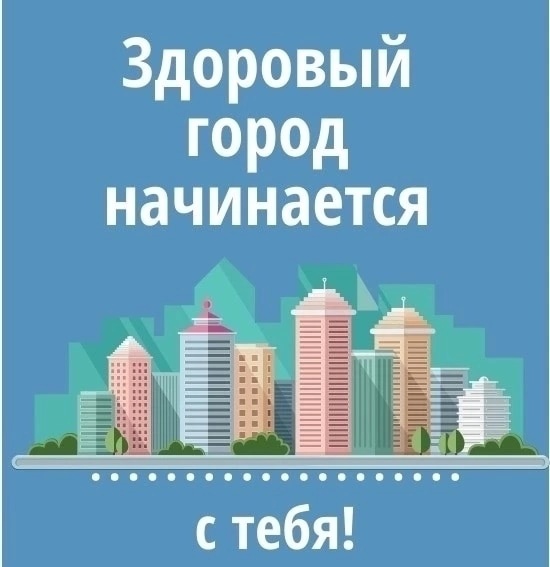 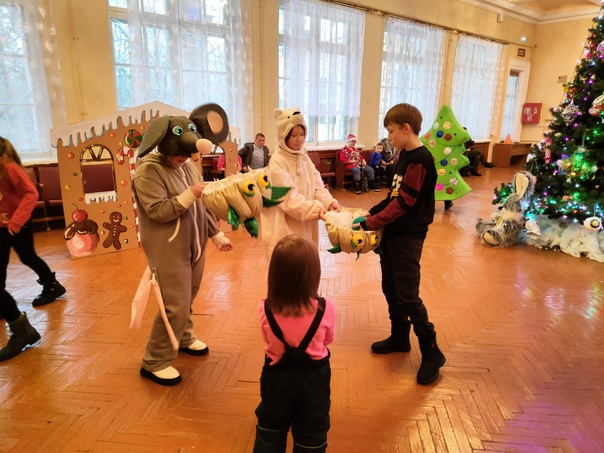 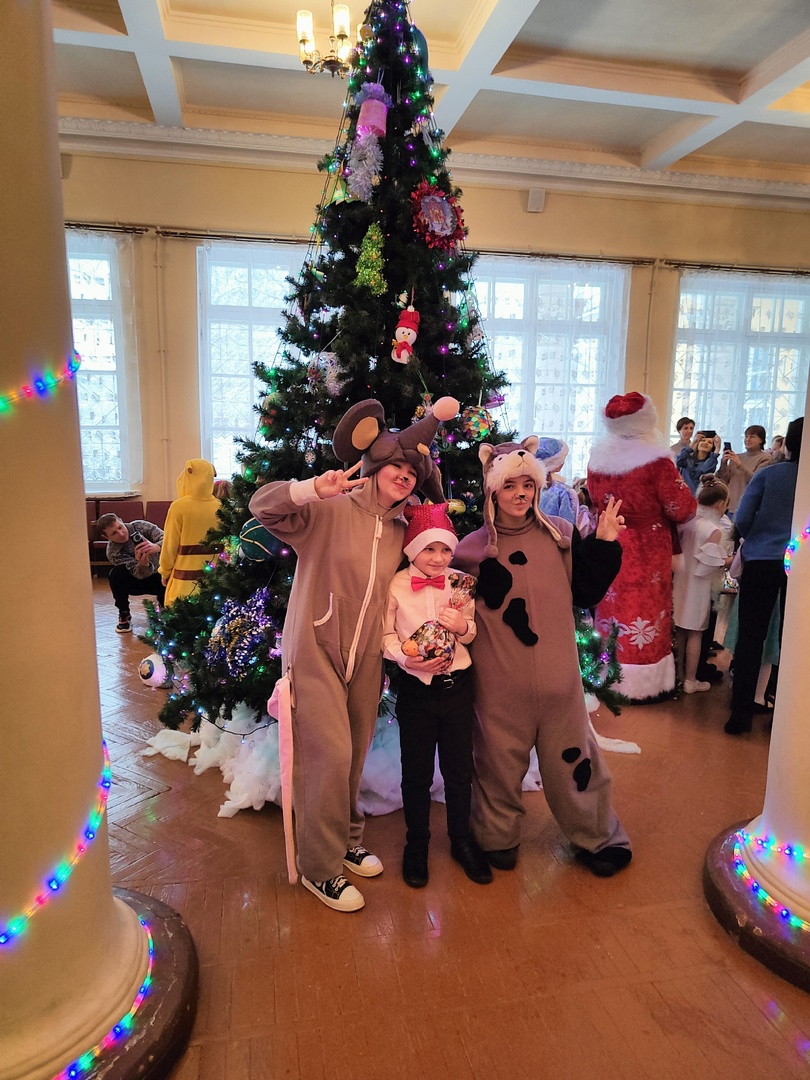 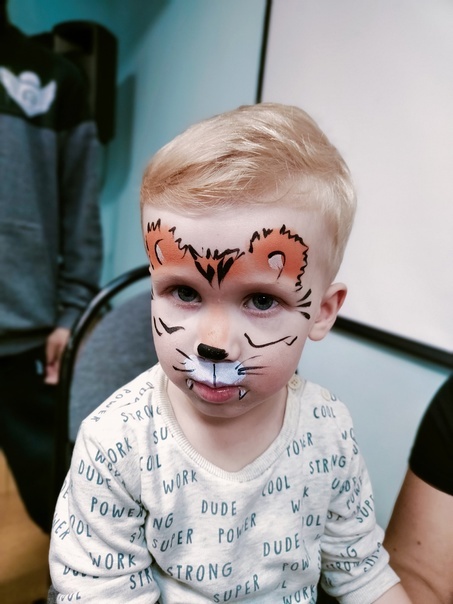 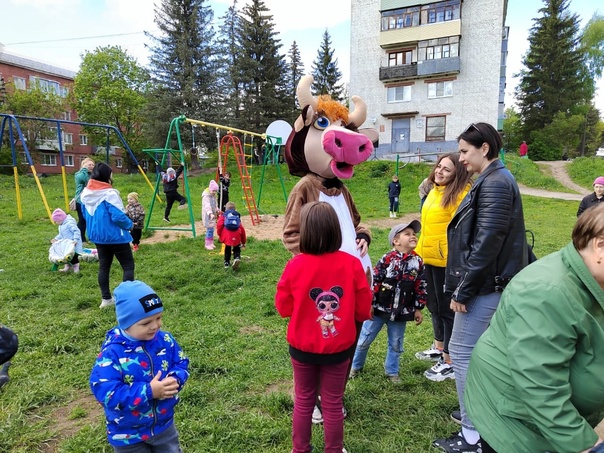 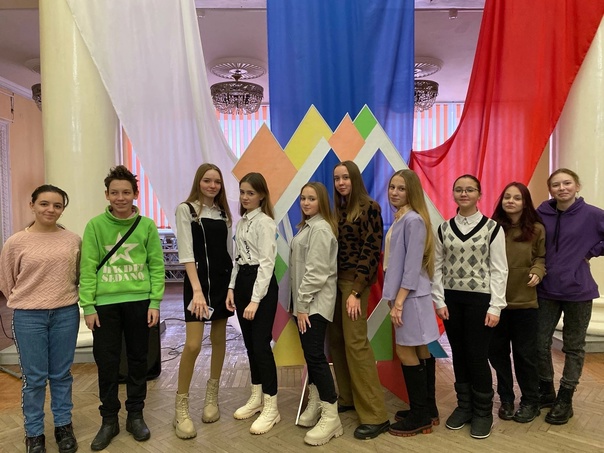 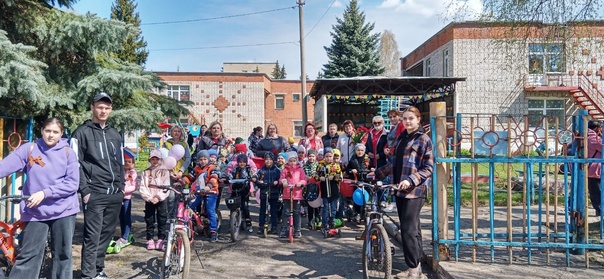 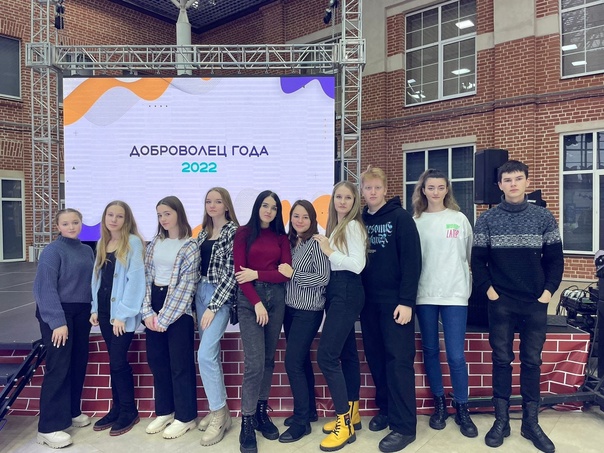 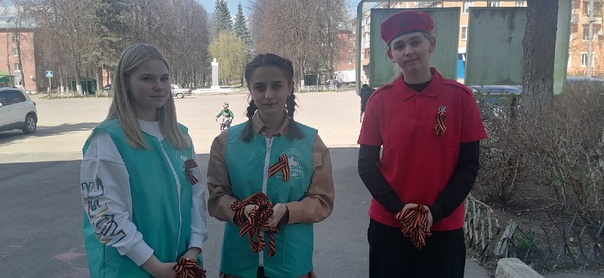 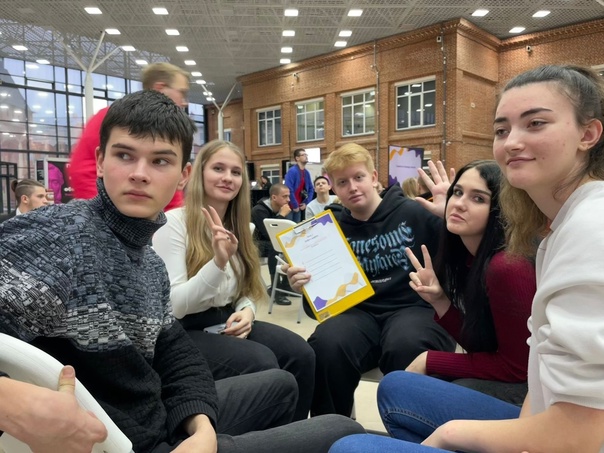 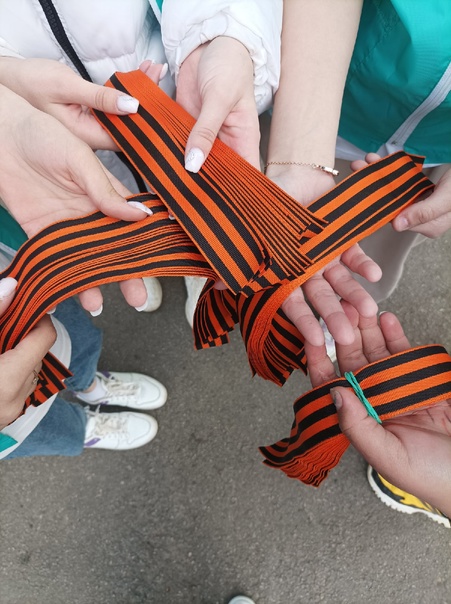 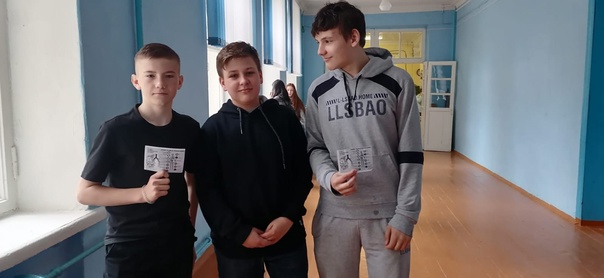 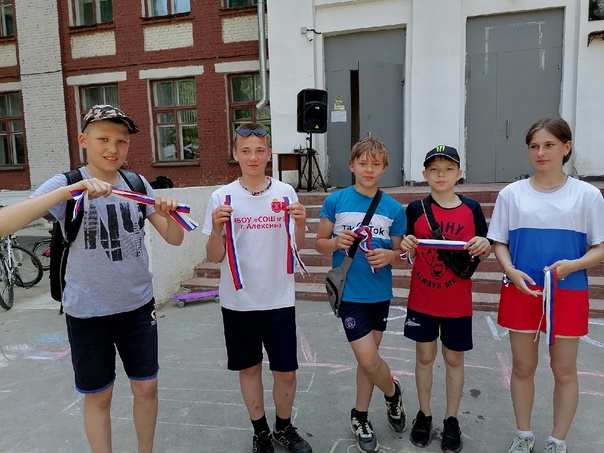 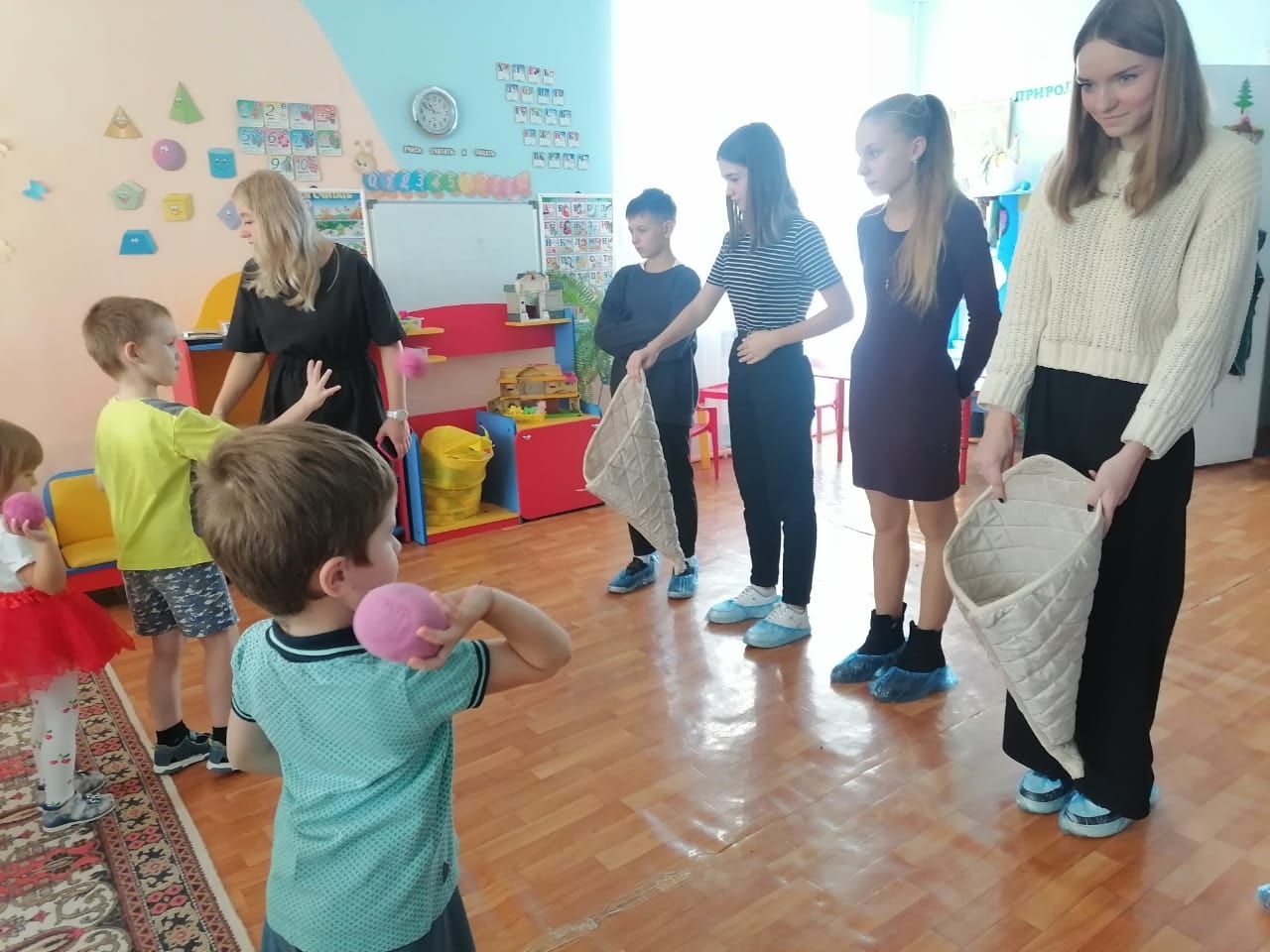 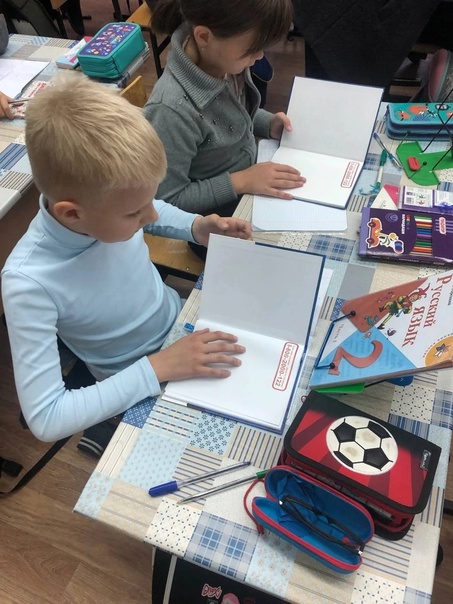 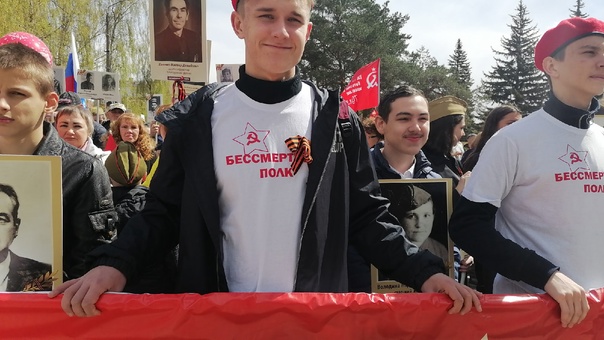 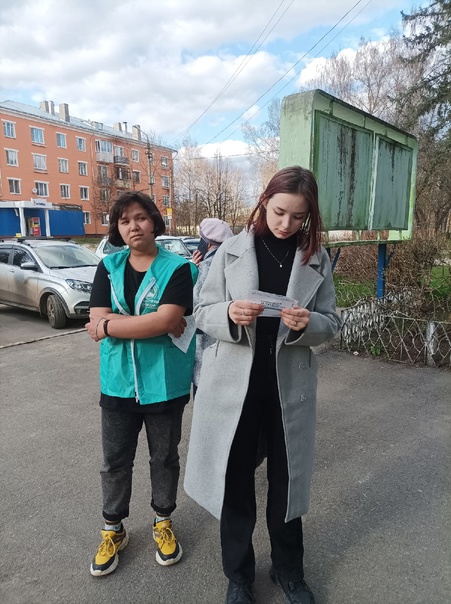 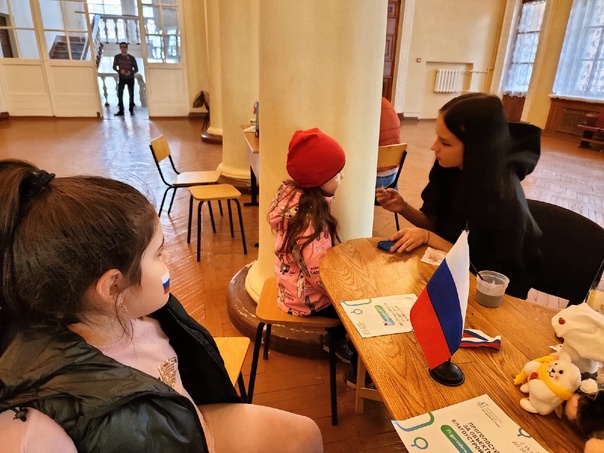 ДОСТИГНУТЫЕ РЕЗУЛЬТАТЫ
ВОЛОНТЕРСКИХ ОТРЯДОВ 
«Добрая девятка» и «Забота»
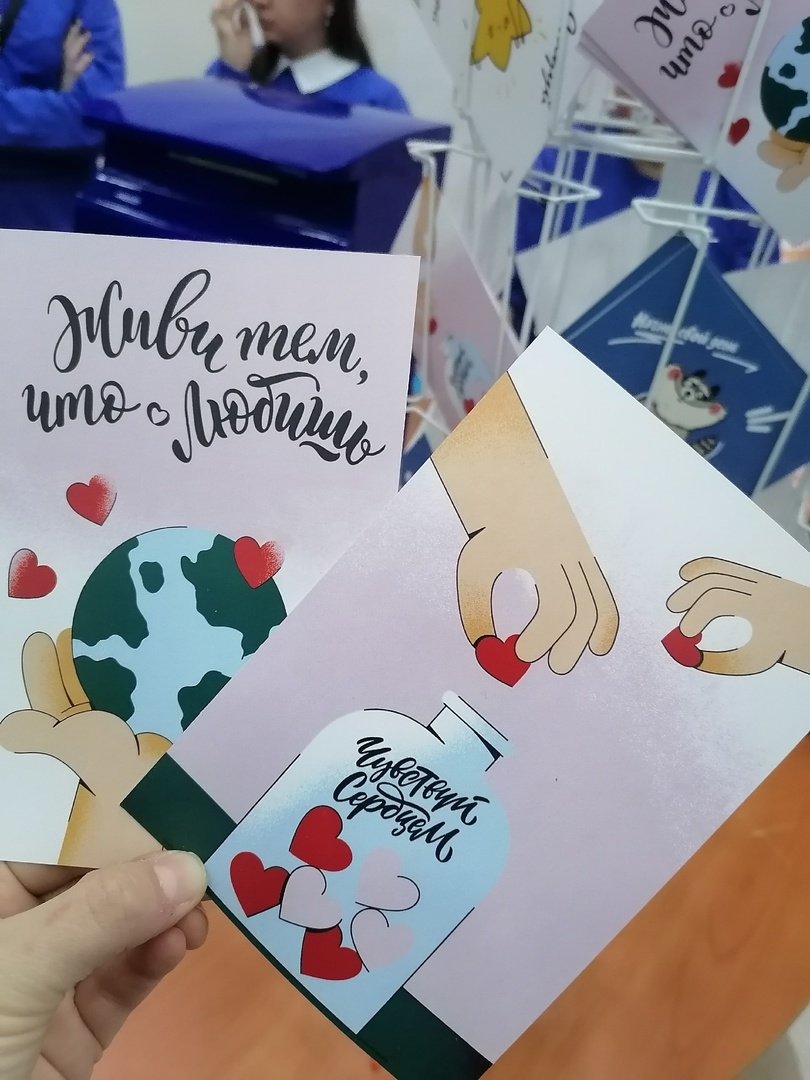 Основной результат работы - формирование в ходе деятельности ответственной, адаптированной, здоровой личности.
Привлечение еще большего количества детей и подростков к общественно-значимой деятельности.
Увеличение у подростков знаний о ЗОЖ и овладение ими умением аргументировано отстаивать свою позицию, сформированность здоровых установок и навыков ответственного поведения, снижающих вероятность приобщения к вредным привычкам.